IWEHD, Poitiers 2016
Stability of subcritical electrohydrodynamics in dielectric fluids
Mengqi Zhang
Institut Pprime, University of Poitiers
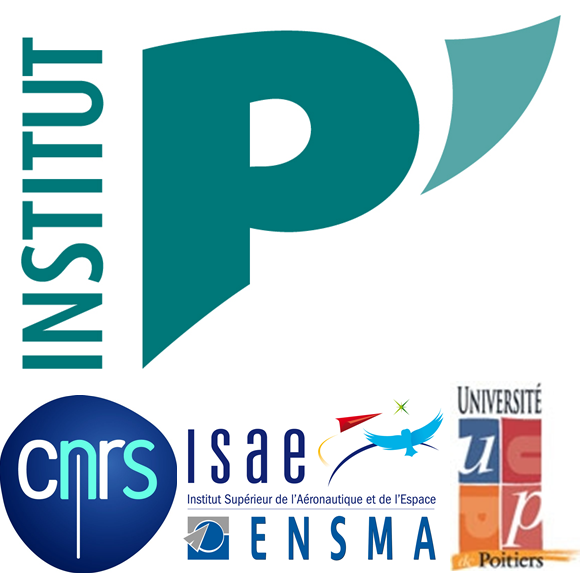 in collaboration with
Fulvio Martinelli, Jian Wu, Peter J. Schmid and Maurizio Quadrio
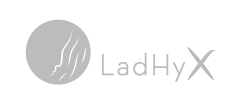 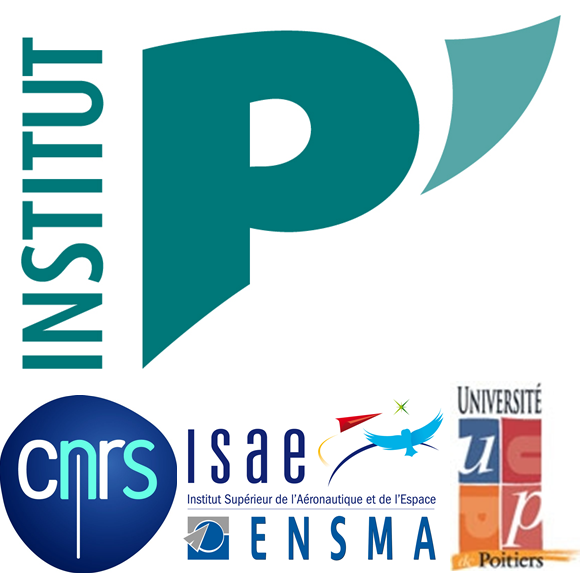 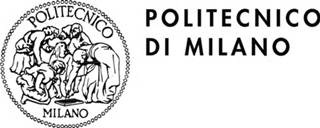 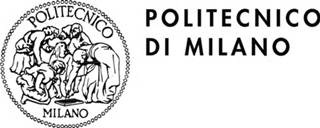 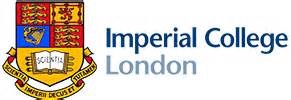 Outline
Motivation
Methodology: linear and weakly nonlinear stability
Results
Conclusions and perspectives
Motivation
Motivation
Various applications of EHD in industry
Electrostatic
 Precipitator
Electrospray
Electrospinning
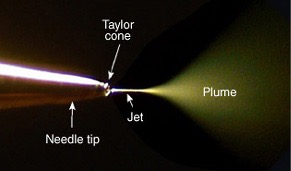 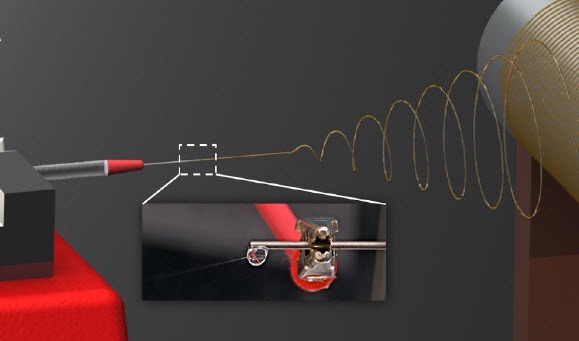 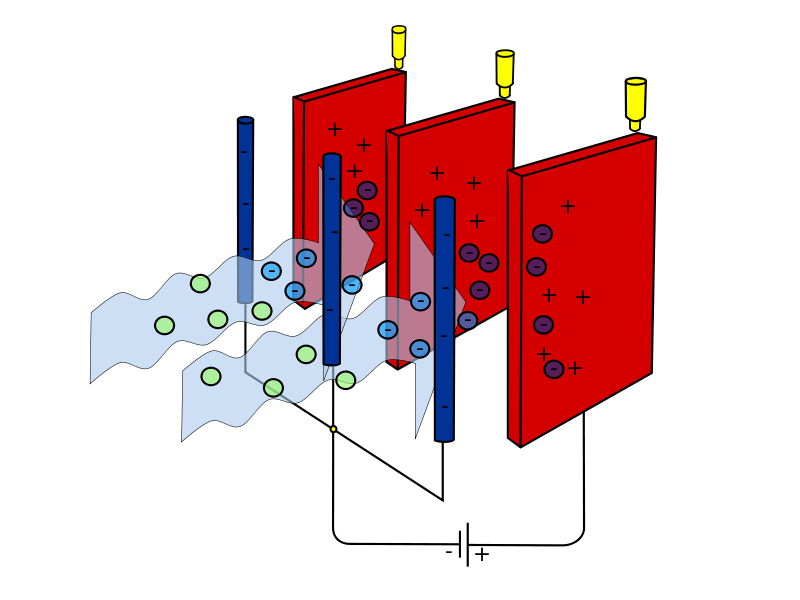 Flow control
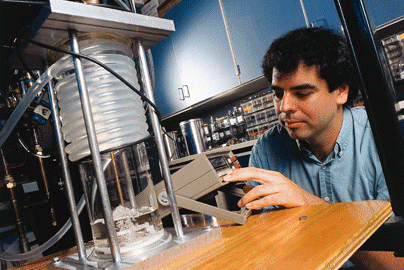 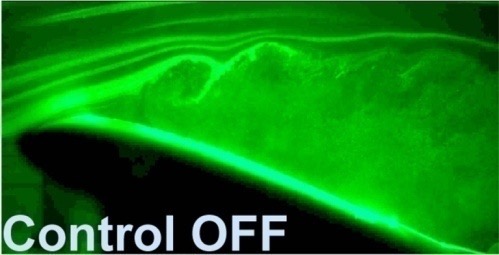 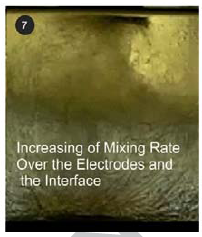 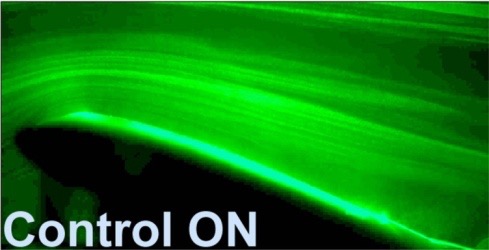 Mixing
Methodology
Geometry
Strong injection
We use simple geometry 
(two infinite plate electrodes)
to investigate
the essential flow dynamics
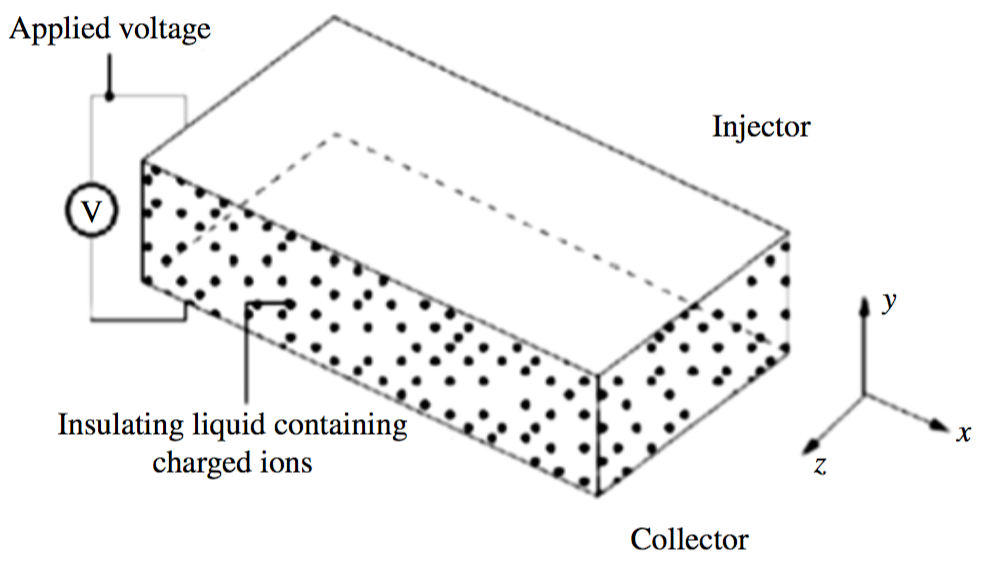 Injected ions
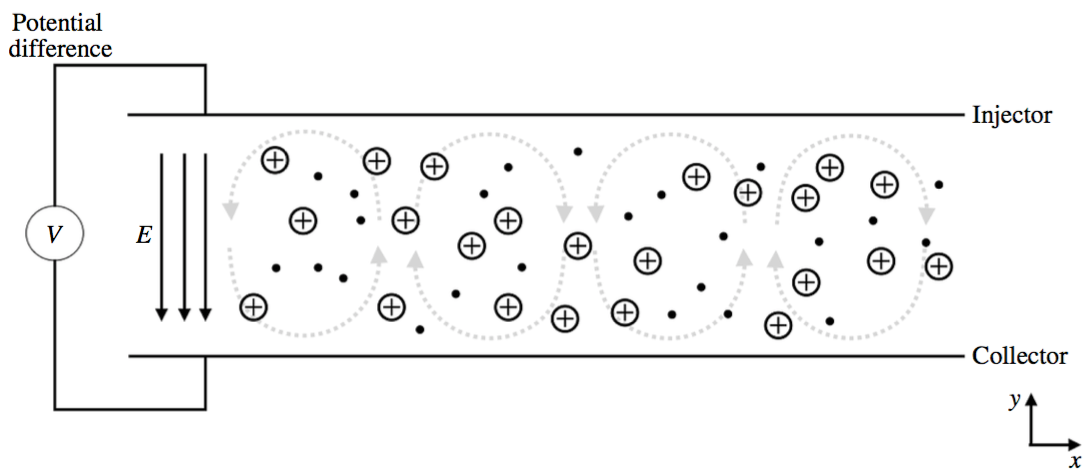 Fluid particles
Hydrostatic EHD: 
No cross-flow


Poiseuille-EHD: 
with cross-flow
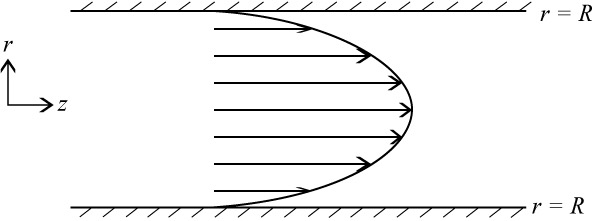 Mathematical tools
Linear stability analysis
Linear stability analysis
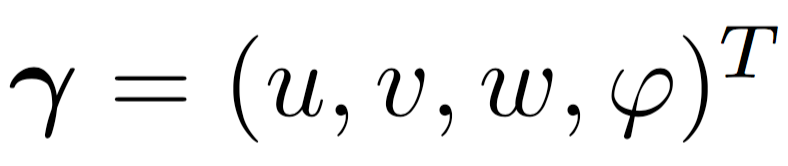 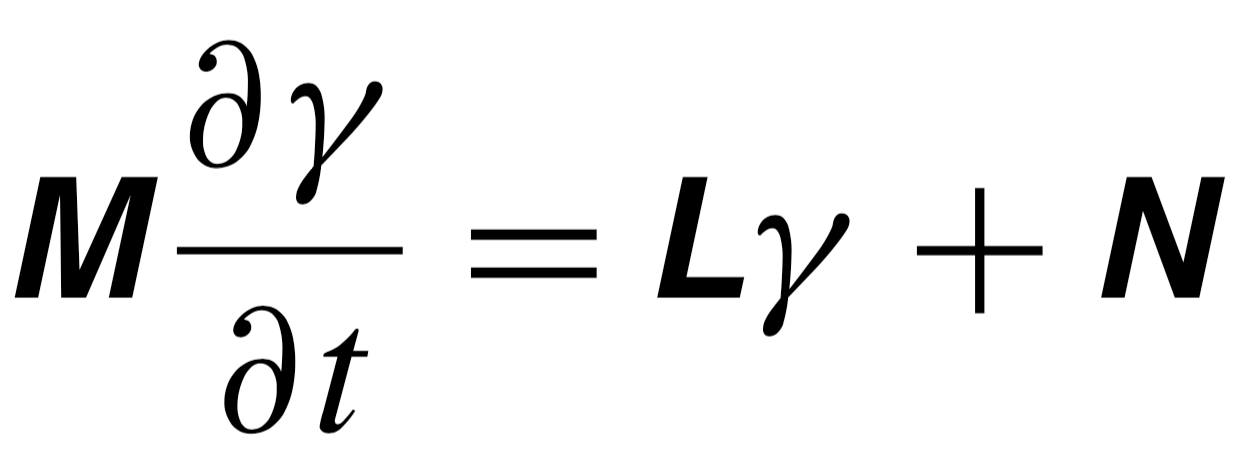 Navier-Stokes equation:
Governing equation for the potential:
Linear stability analysis
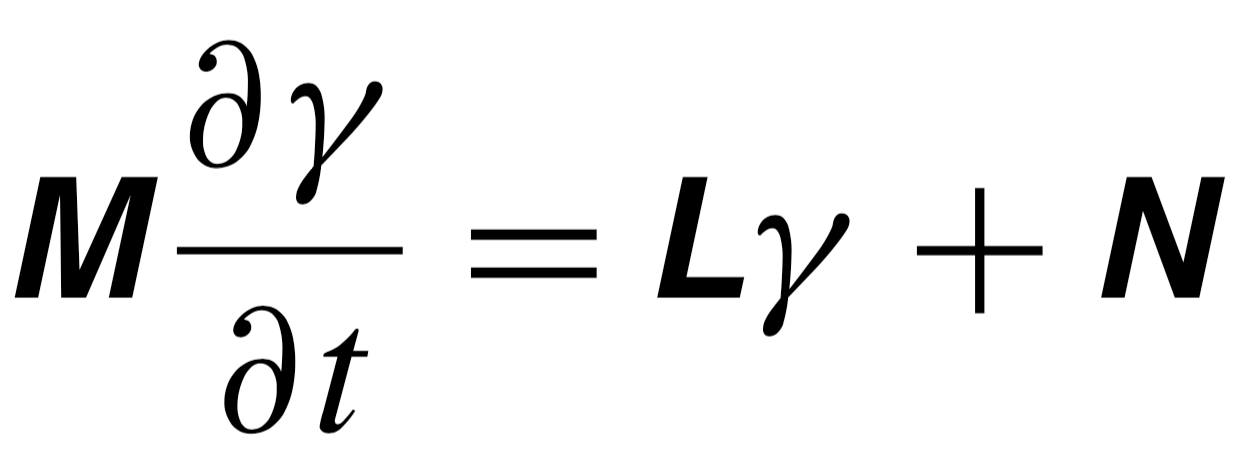 Schmid & Henningson (2001)
Trefethen & Embree (2005)
Schmid (2007)
*: complex-conjugate
Linear stability analysis: normal operator
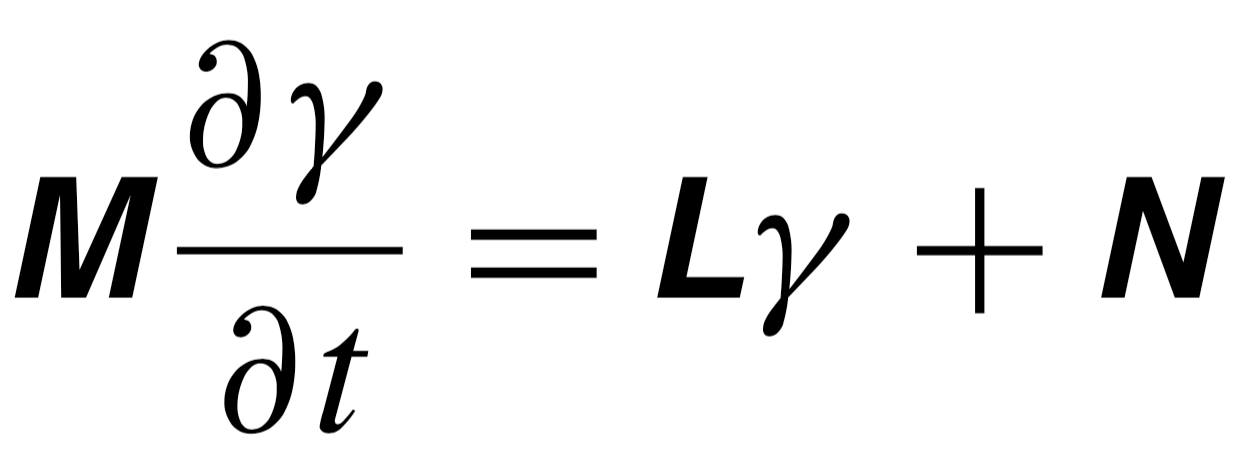 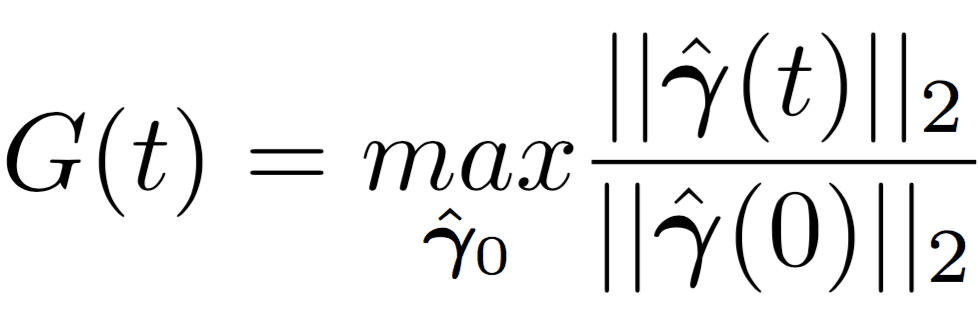 Linear stability analysis: normal operator
Stable orthogonal modes decaying at different rates
Red: linear
operator
Blue: its 
eigen-
expansion
>1, energy growth
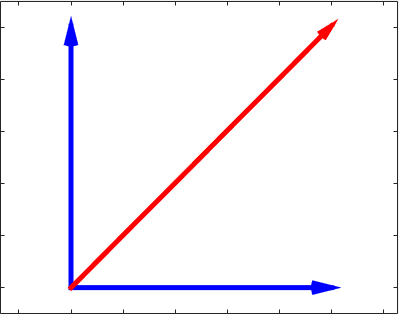 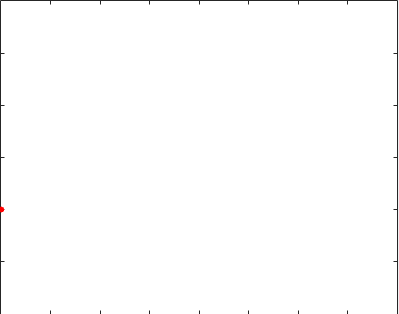 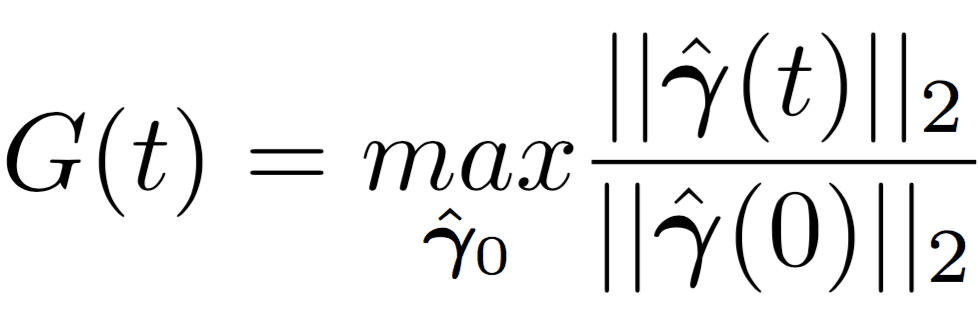 <1, energy decay
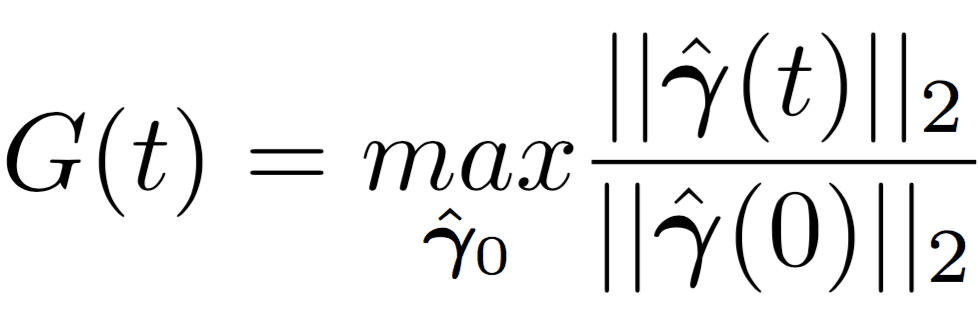 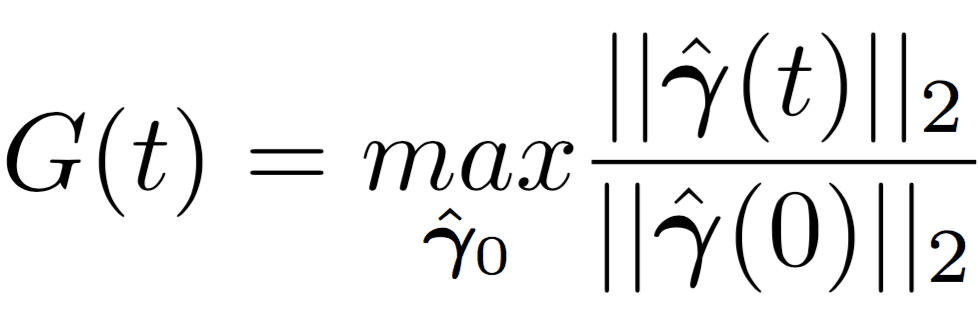 1
0
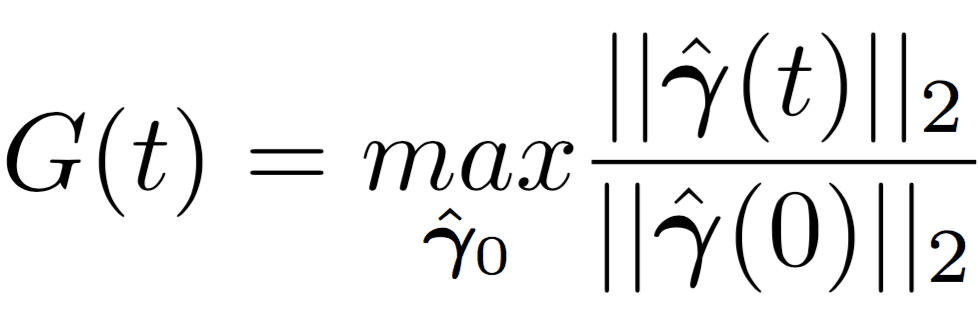 Linear stability analysis: non-normal operator
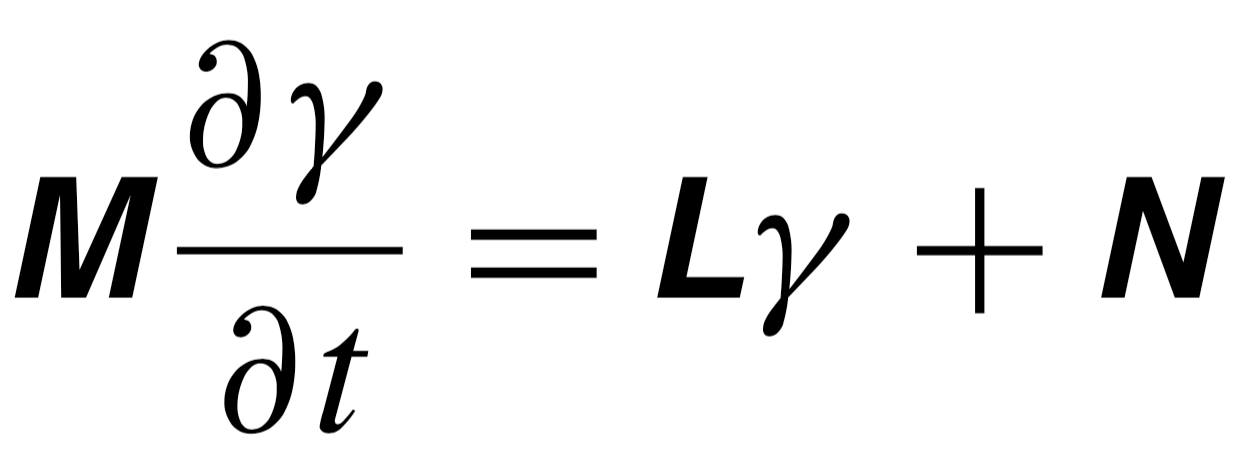 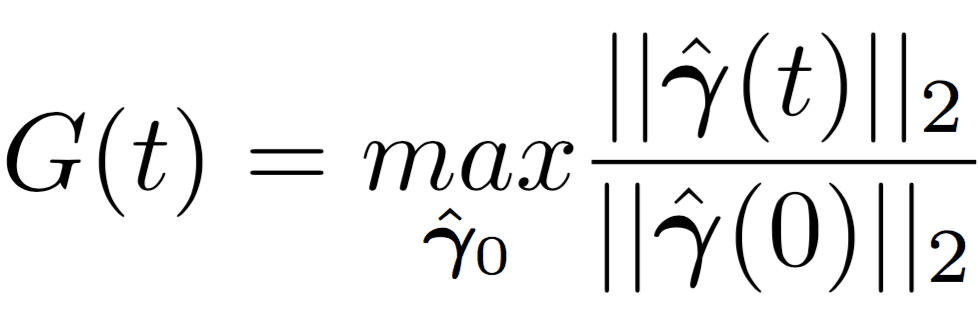 Linear stability analysis: non-normal operator
Stable non-orthogonal modes decaying at different rates
Red: linear
operator
Blue: its 
eigen-
expansion
>1, energy growth
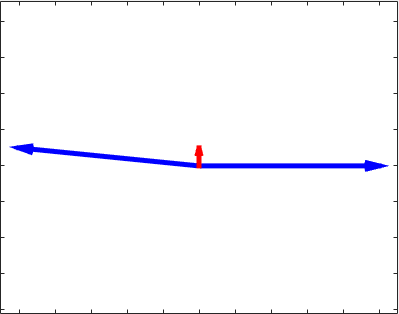 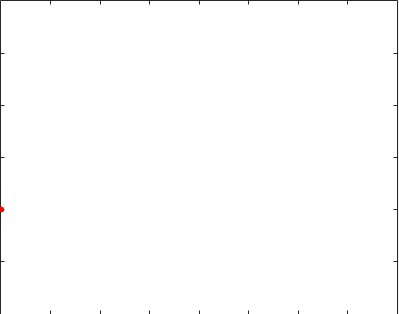 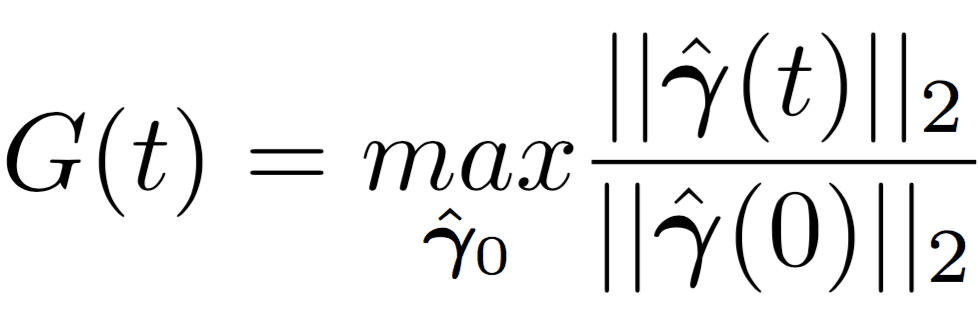 <1, energy decay
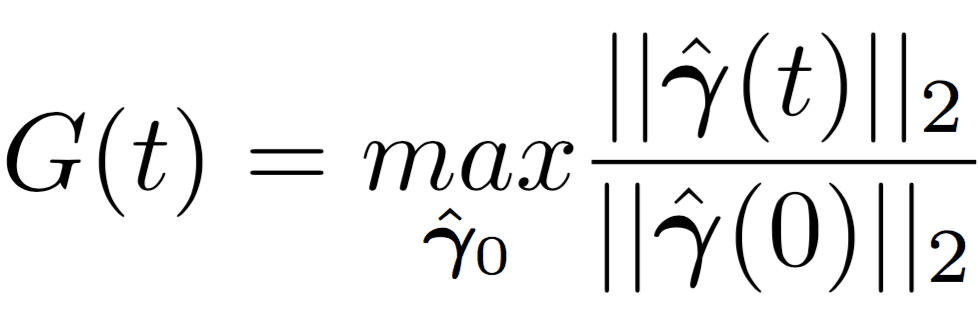 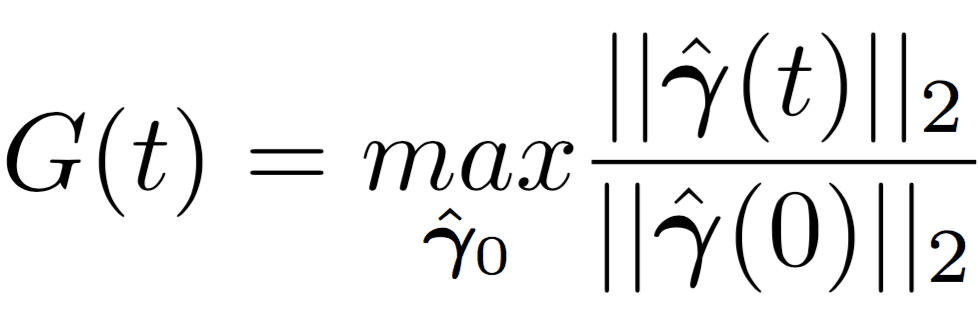 Transient growth
(non-modal stability 
analysis)
1
0
Growth/decaying rate
(modal/non-modal
 stability analysis)
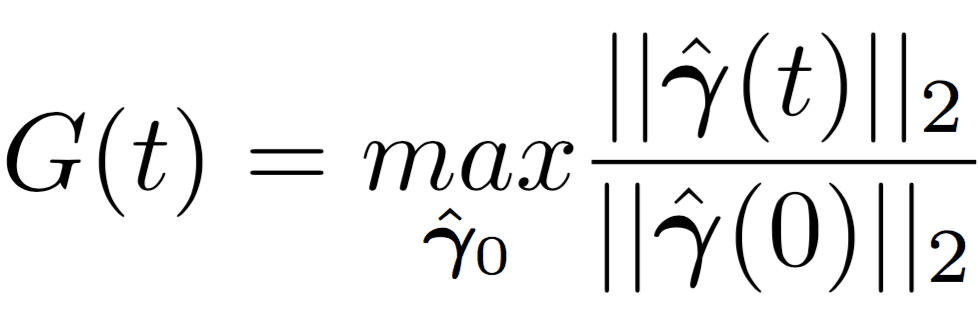 In the case of shear flow…..,
Linear stability analysis: non-modal analysis
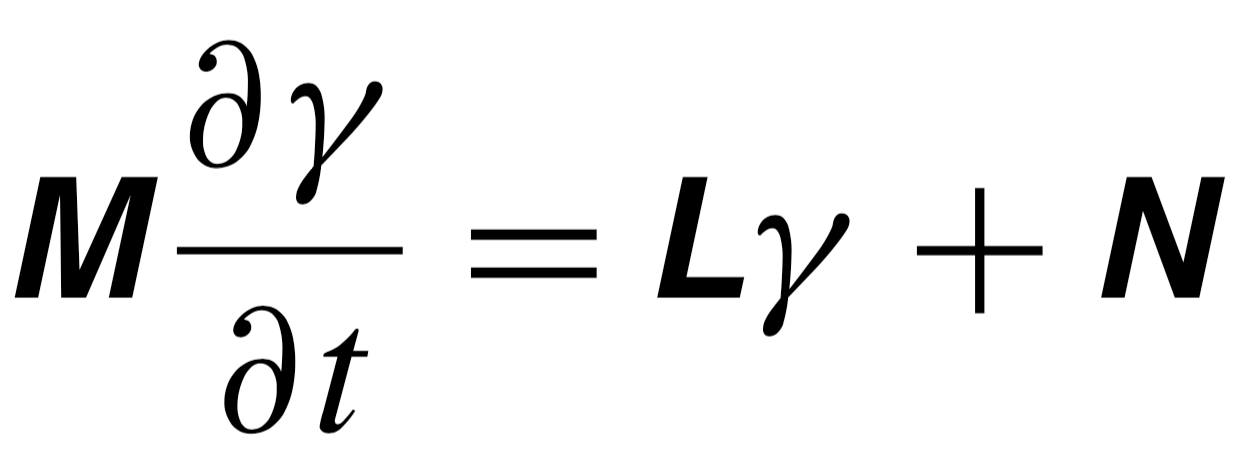 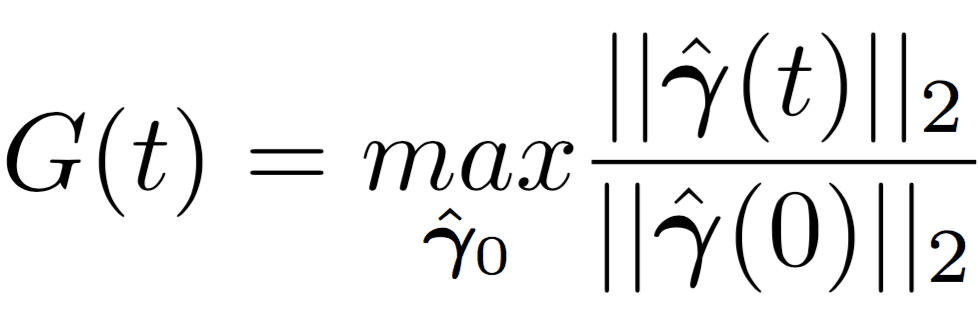 Linear stability analysis: non-modal analysis
what about the non-modal effect in EHD？
In the case of shear flow…..,
by modal linear 
stability analysis
Schmid & 
Henningson (2001)
?
Atten & Moreau 
 (1972)
Weakly nonlinear stability analysis
Weakly nonlinear stability analysis
Weakly nonlinear stability analysis
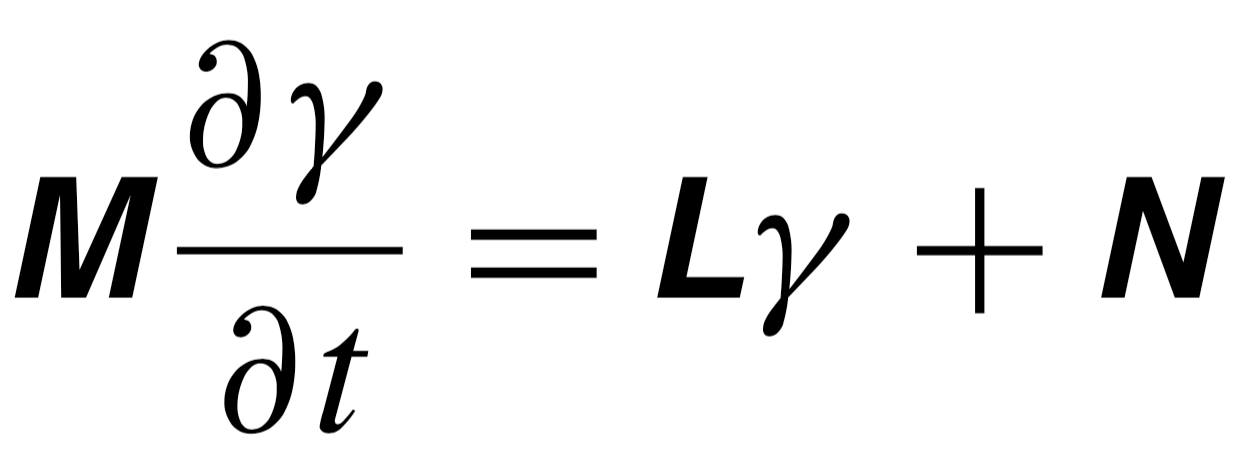 Multiple-scale expansion method
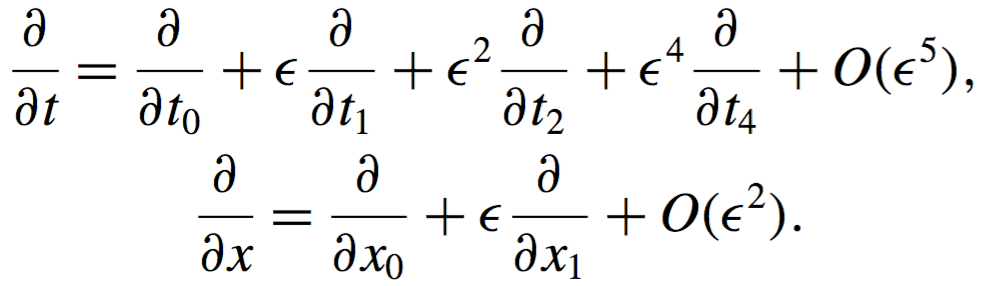 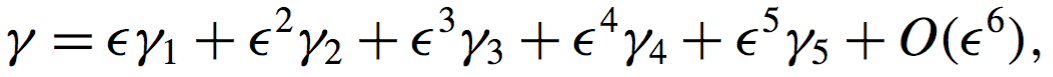 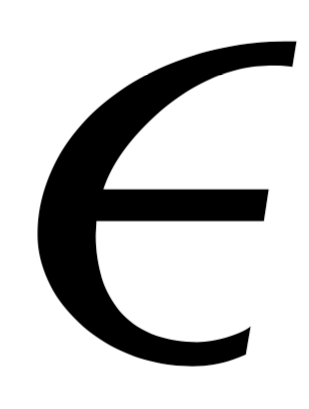 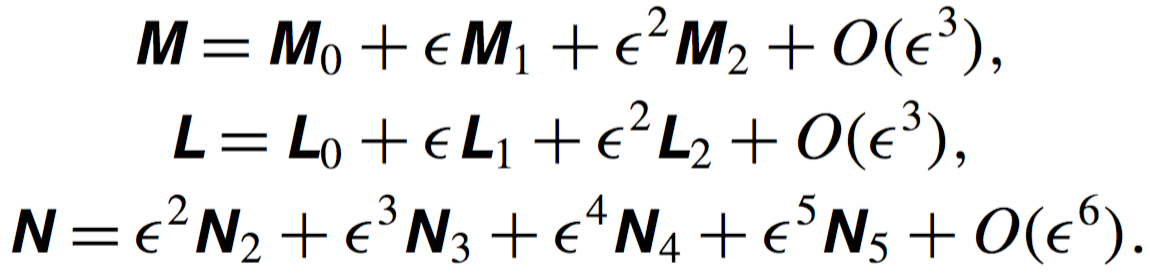 1.Substitution
2.Regrouping
Stewartson & Stuart (1971)
Weakly nonlinear stability analysis
Weakly nonlinear stability analysis
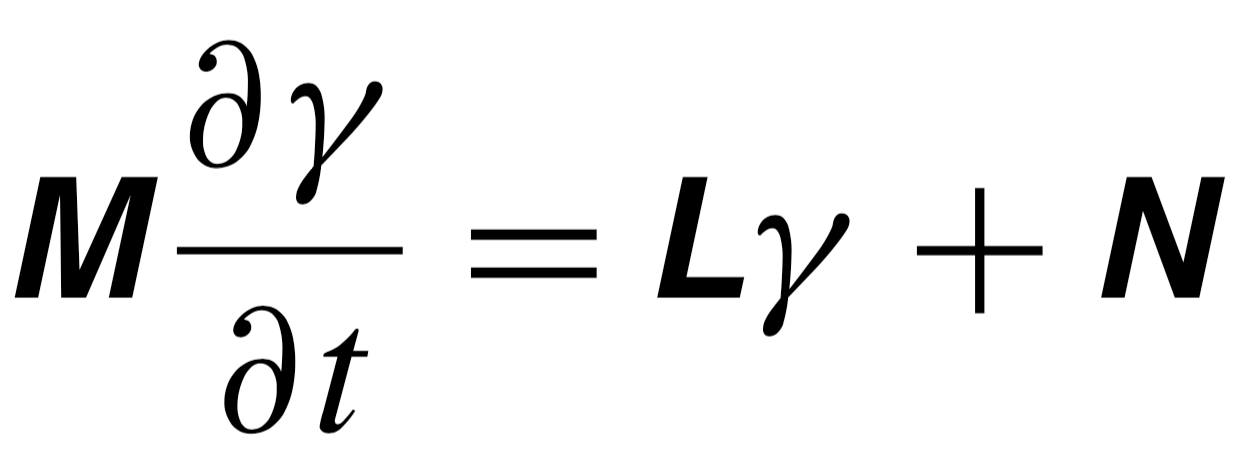 Linear problem
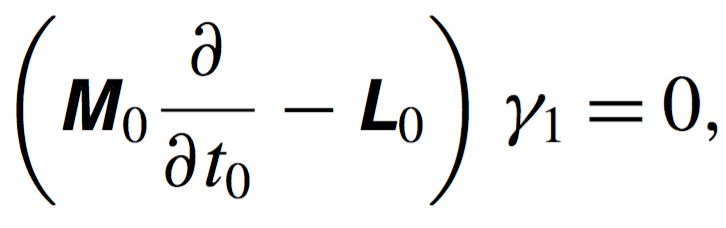 Ginzburg-Landau equations
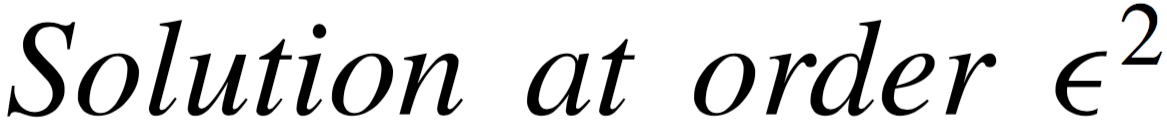 Solvability conditions
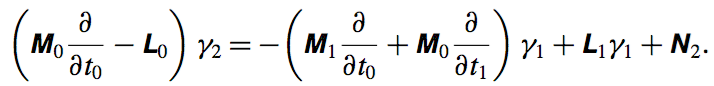 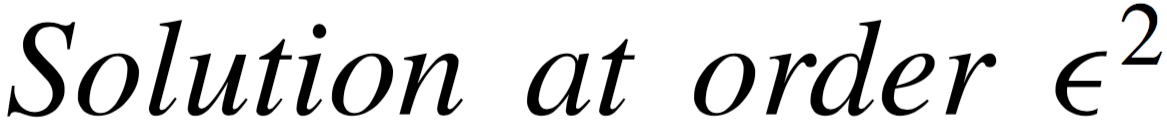 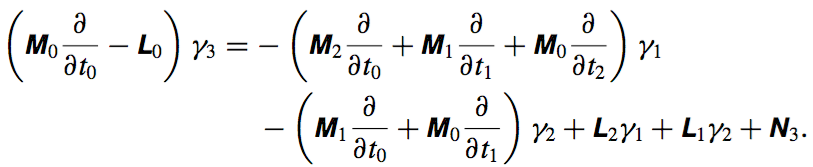 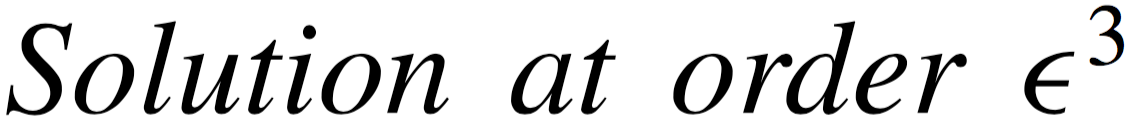 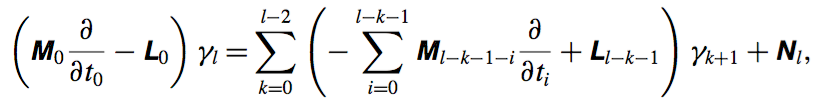 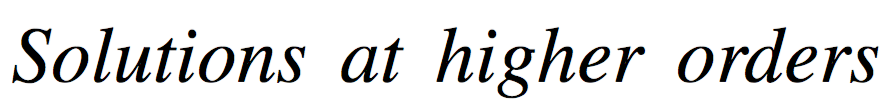 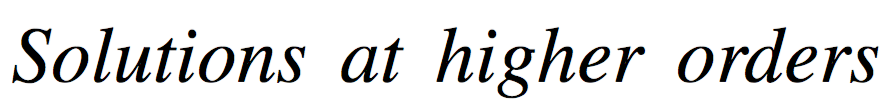 Weakly nonlinear stability analysis
Weakly nonlinear stability analysis
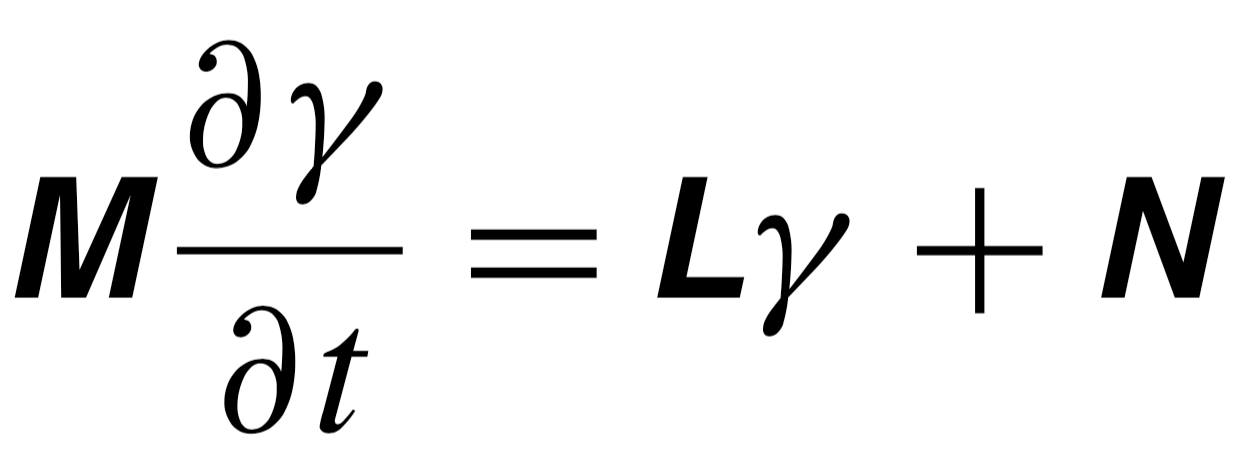 Ginzburg-Landau equations
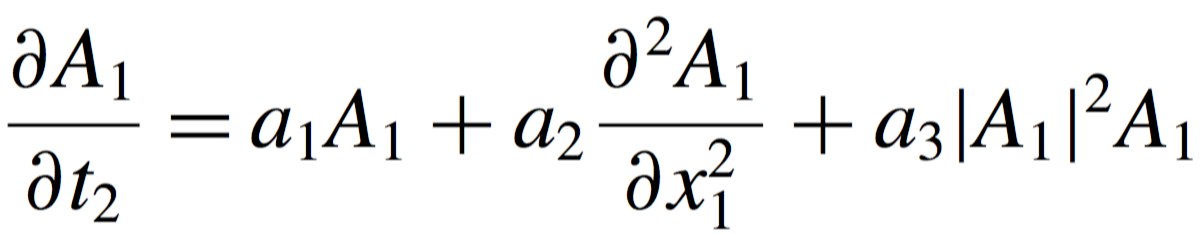 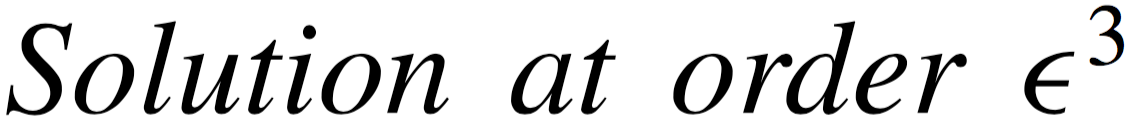 Subcritical bifurcation
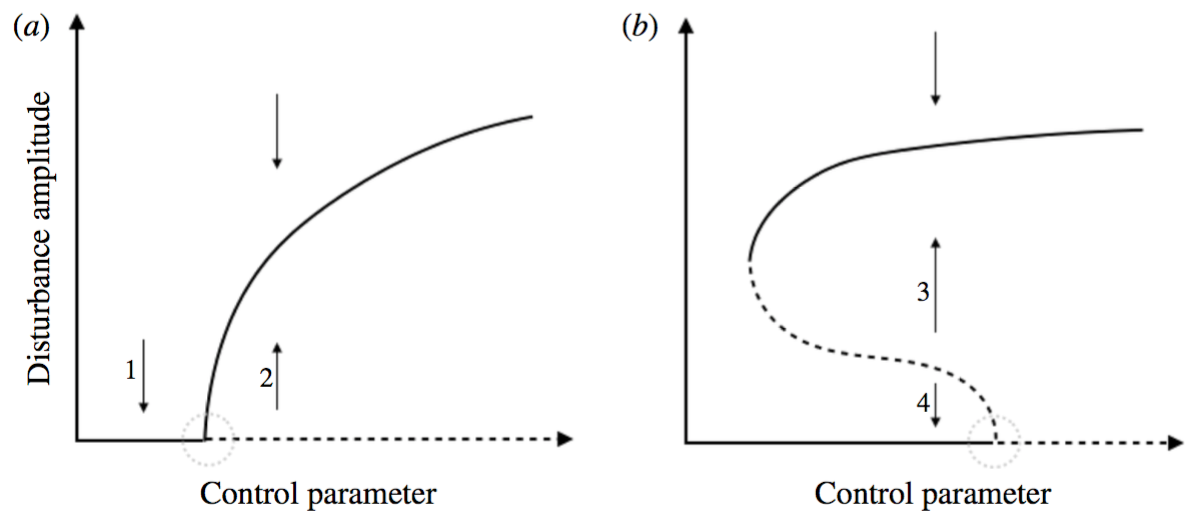 Supercritical bifurcation
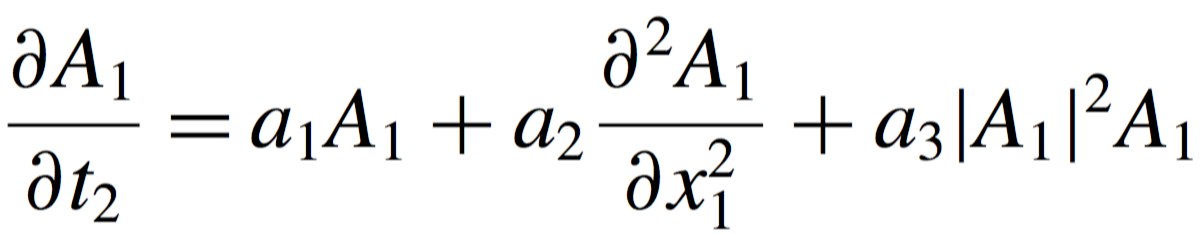 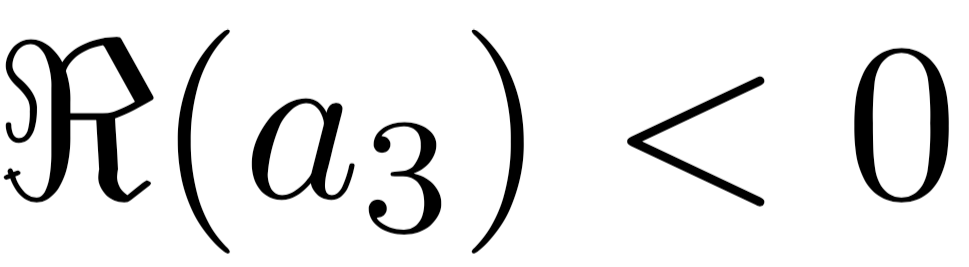 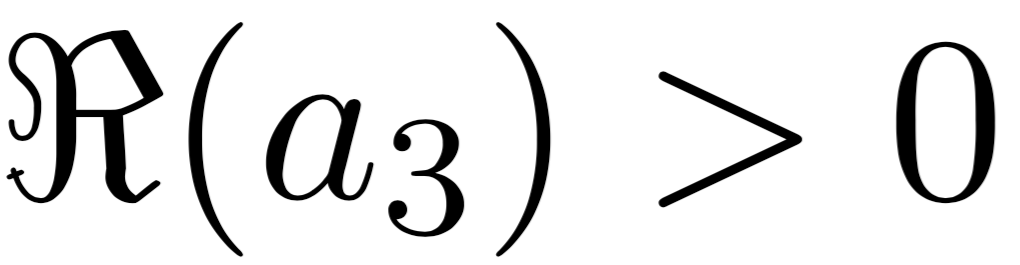 Guckenheimer & Holmes (1983)
Results
The cases studied
Hydrostatic EHD flow
Linear stability 
analysis (3D)
Poiseuille-EHD flow
Hydrostatic EHD flow
Weakly nonlinear 
stability analysis (2D)
Poiseuille-EHD flow
Parameters in the problems
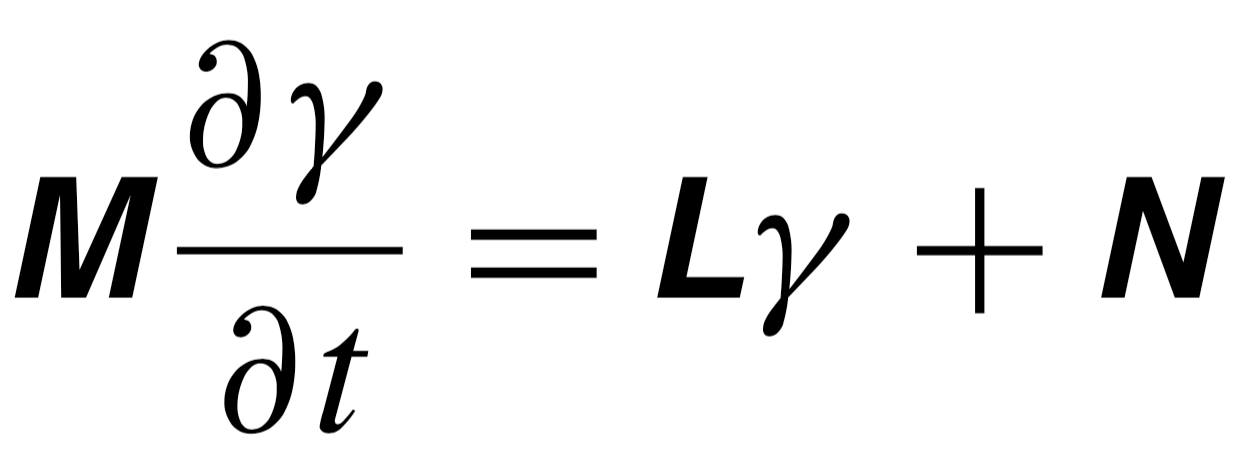 C: charge injection level.
M: ratio between hydrodynamic mobility and the ion mobility.
T: electric Rayleigh number.
Fe: the inverse of electric charge diffusion coefficient. 1/Fe.
Re: Reynolds number.
    : streamwise wavenumber
    : spanwise wavenumber
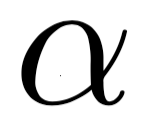 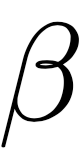 Linear stability analysis of
hydrostatic EHD flow
Hydrostatic EHD flow
Linear stability 
analysis (3D)
Poiseuille-EHD flow
Hydrostatic EHD flow
Weakly nonlinear 
stability analysis (2D)
Poiseuille-EHD flow
Linear stability analysis: hydrostatic EHD flow
Effect of charge diffusion 1/Fe 
（neutral stability curves in      -T plane）
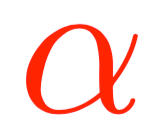 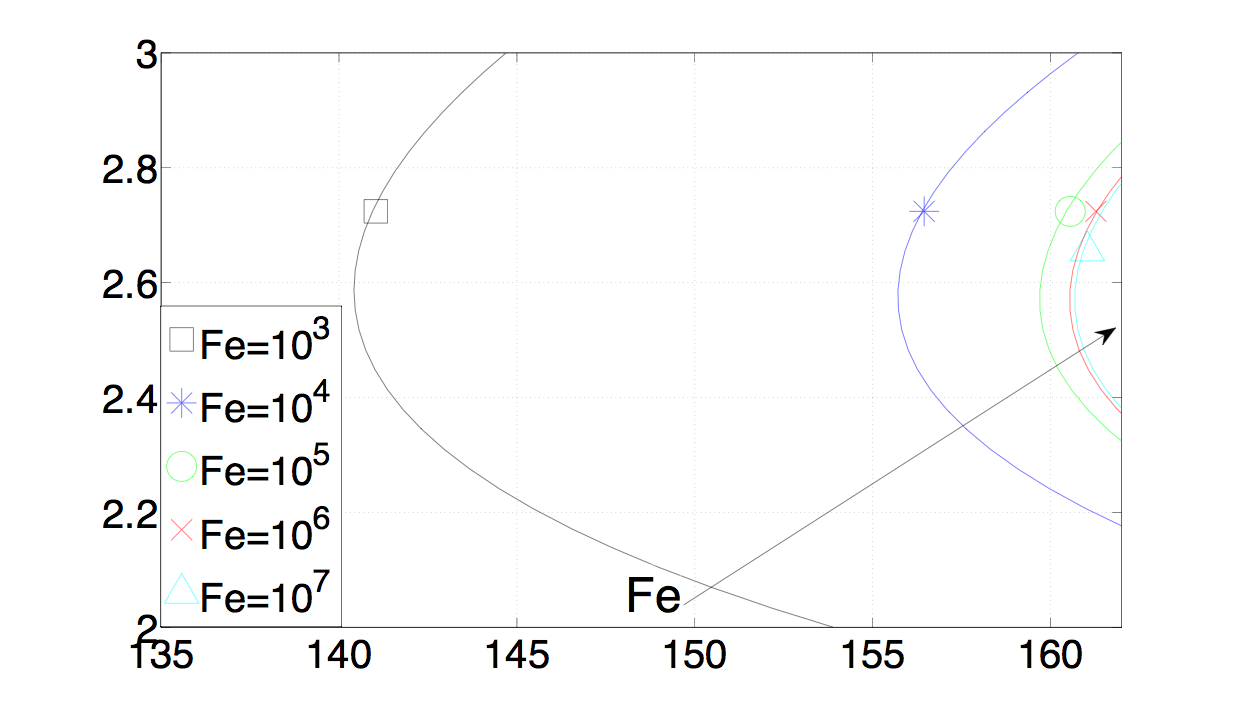 C=50, M=100
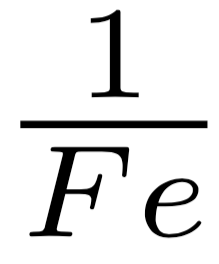 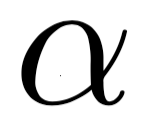 Charge 
diffusion 
coefficient
Tc=160.75
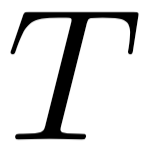 The stronger charge diffusion effect, the more unstable the flow is.
Linear stability analysis: hydrostatic EHD flow
Effect of charge diffusion 
（transient growth）
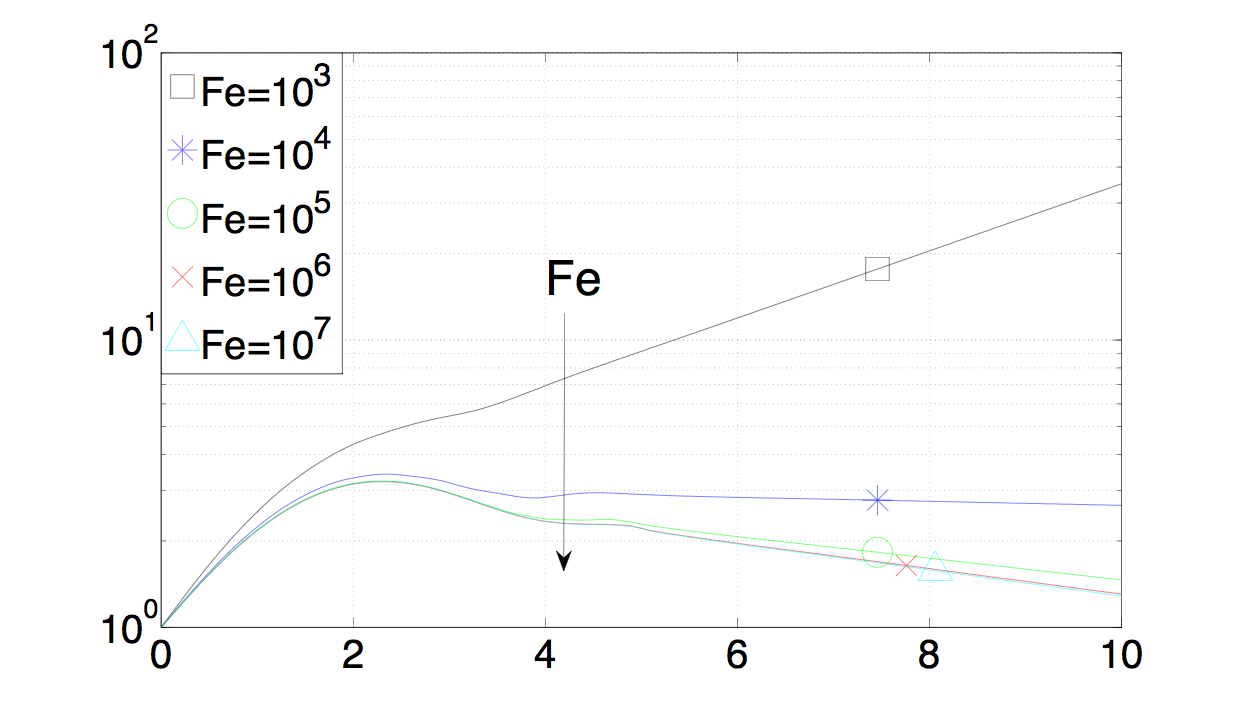 C=50, M=100, T=155,    =2.5
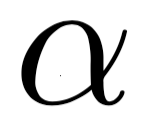 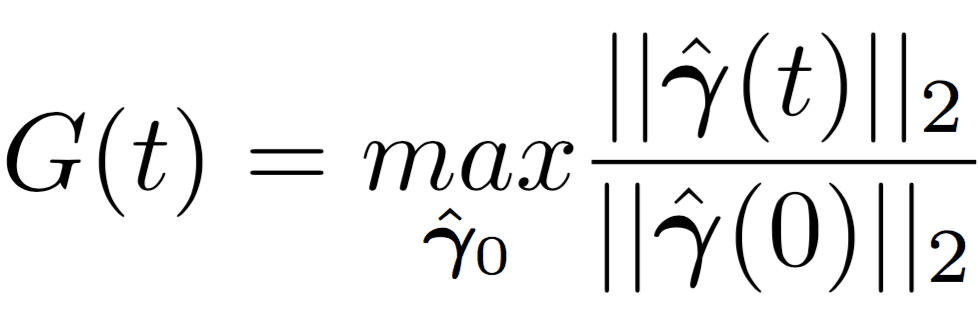 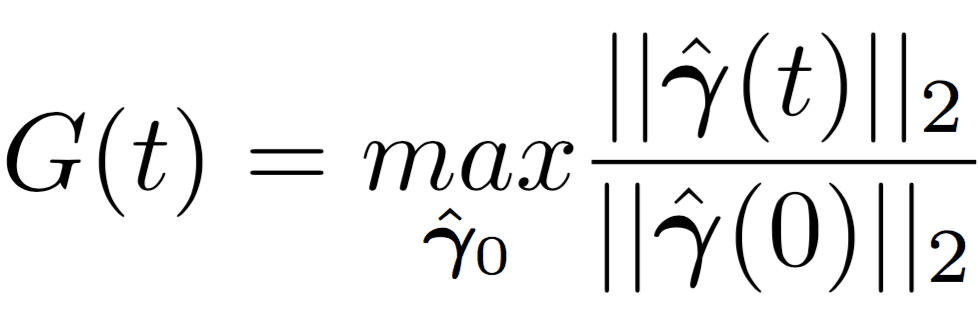 The stronger charge diffusion, the higher transient growth. 
But the transient growth is in general very small in hydrostatic EHD.
Linear stability analysis: hydrostatic EHD flow
Effect of mobility ratio M 
（neutral stability curves in M-T plane）
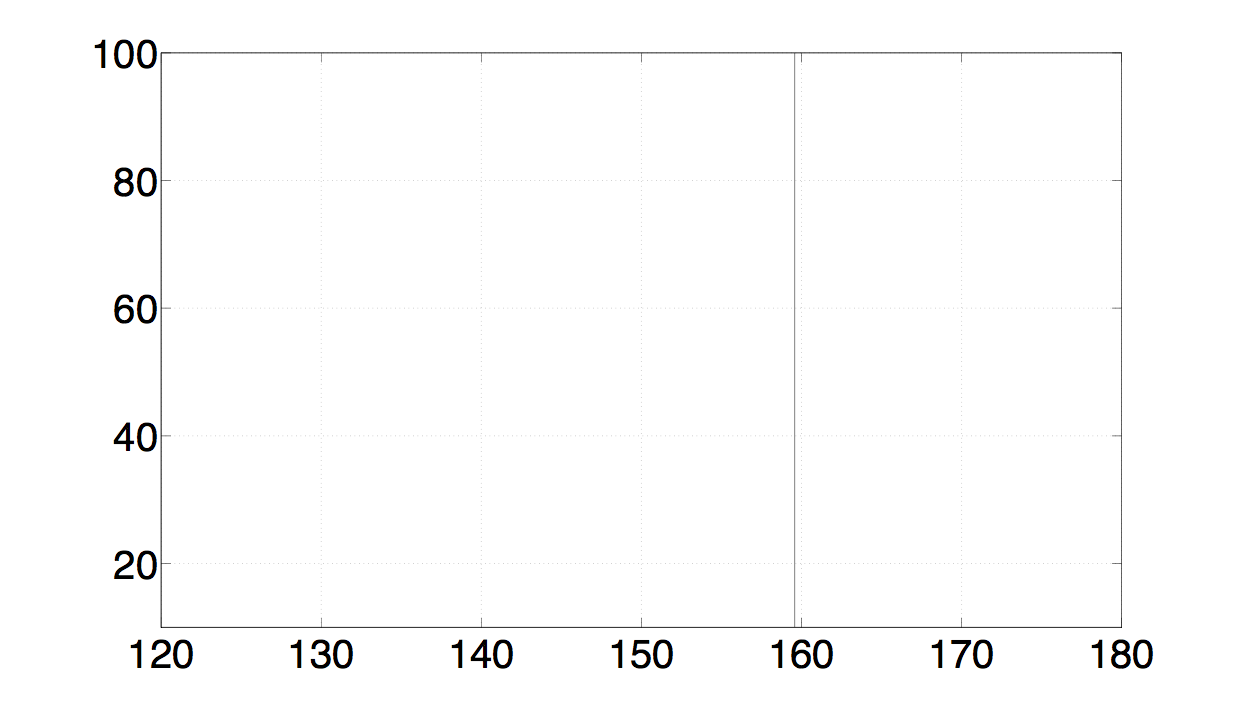 C=100, Fe=105
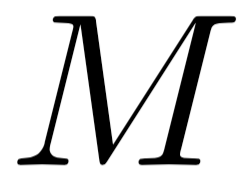 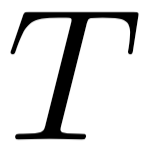 The mobility ratio does not affect the linear stability criterion Tc.
Linear stability analysis: hydrostatic EHD flow
Effect of mobility ratio M 
（transient growth）
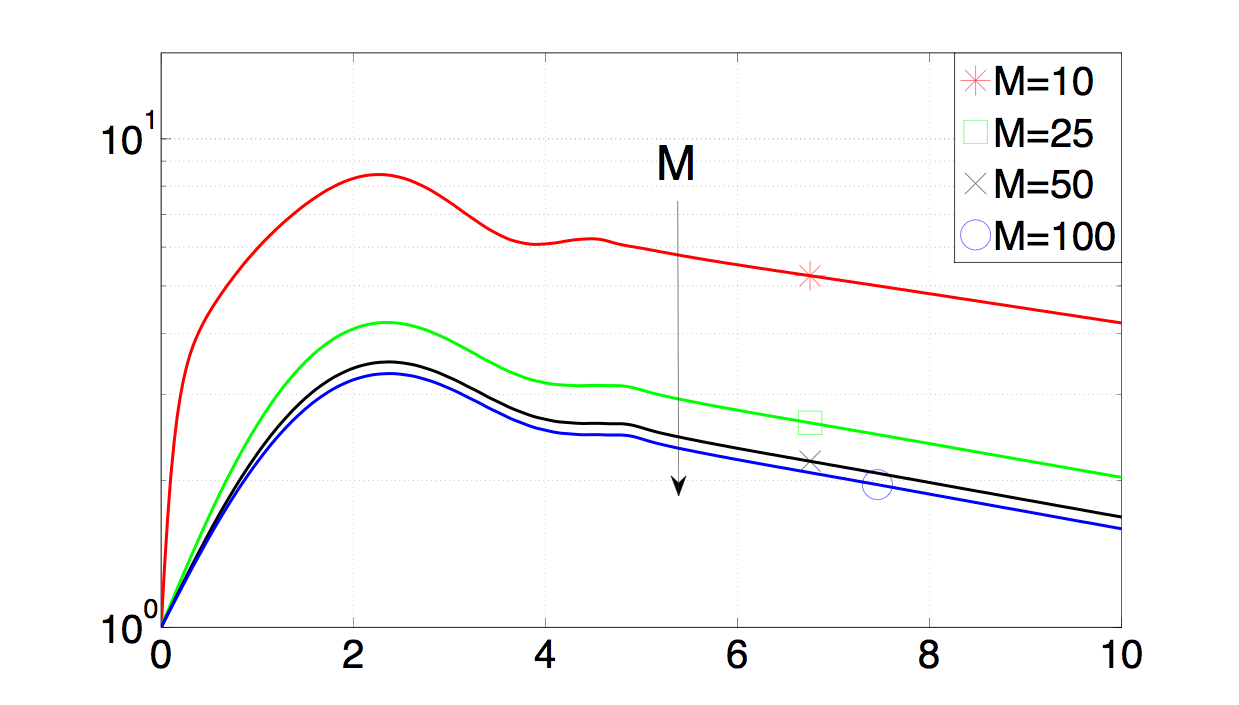 C=50, Fe=105, T=155,    =2.57
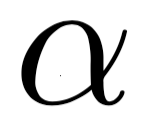 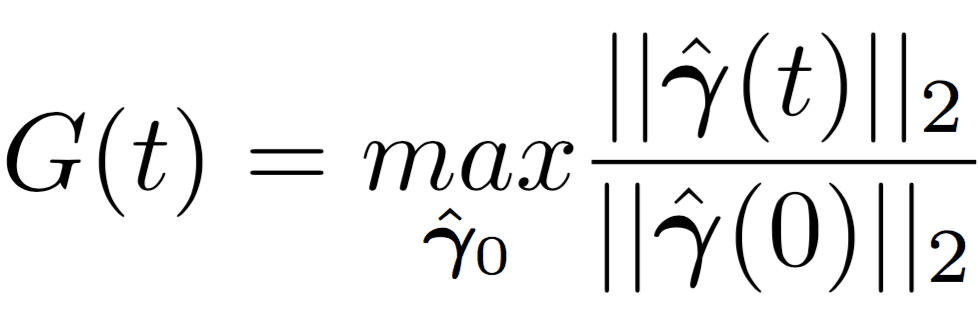 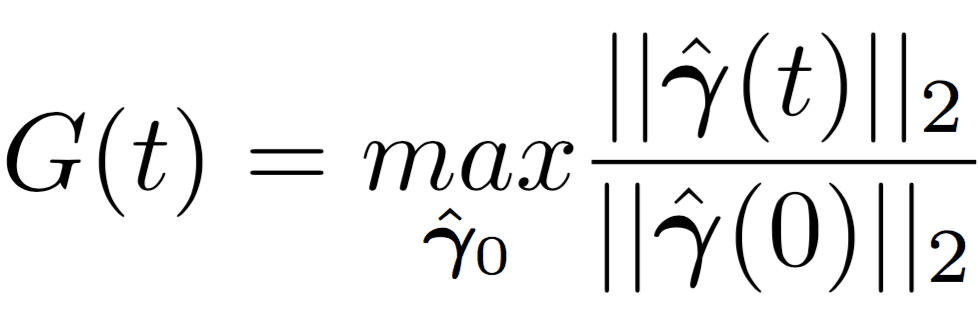 The mobility ratio does affect the transient growth. Higher M, smaller transient growth.
Conclusions
Linear stability analysis for hydrostatic EHD:
Stronger charge diffusion will make the EHD flow more unstable
The non-modal effect in hydrostatic EHD is generally small, so it probably cannot explain the discrepancy between the theoretical Tc and the experimentally-determined Tc.
Linear stability analysis of
Poiseuille-EHD flow
Hydrostatic EHD flow
Linear stability 
analysis (3D)
Poiseuille-EHD flow
Hydrostatic EHD flow
Weakly nonlinear 
stability analysis (2D)
Poiseuille-EHD flow
Linear stability analysis: transition to turbulence in Poiseuille flow
Fully developed turbulence
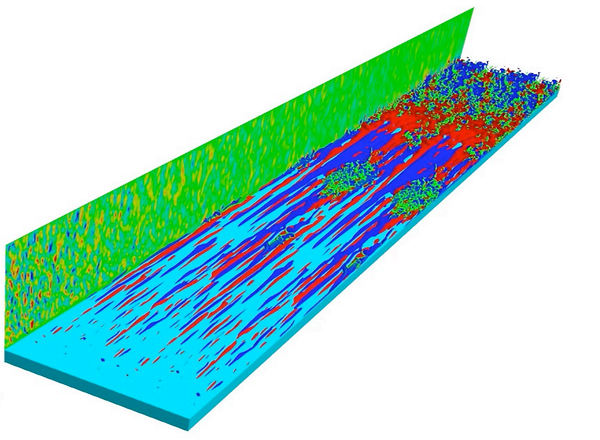 Turbulence spot
Streaks breakdown
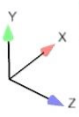 Streaks formation
Non-modal linear stability analysis
Low-speed streaks
High-speed streaks
Schmid & Henningson (2001)
In non-modal stability analysis
the optimal initial conditions:
Streamwise wavenumber    =0
Spanwise wavenumber    =2.05
Linear stability analysis: lift-up mechanism
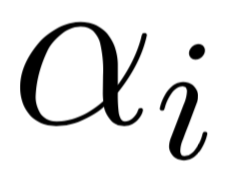 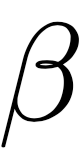 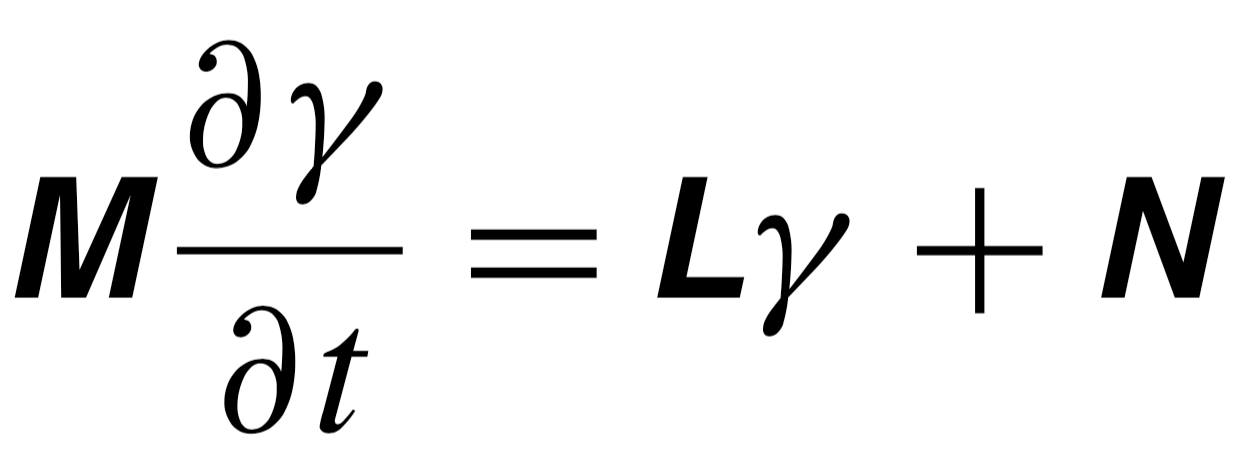 Poiseuille flow:
Streamwise rolls
Base flow
Optimal perturbation
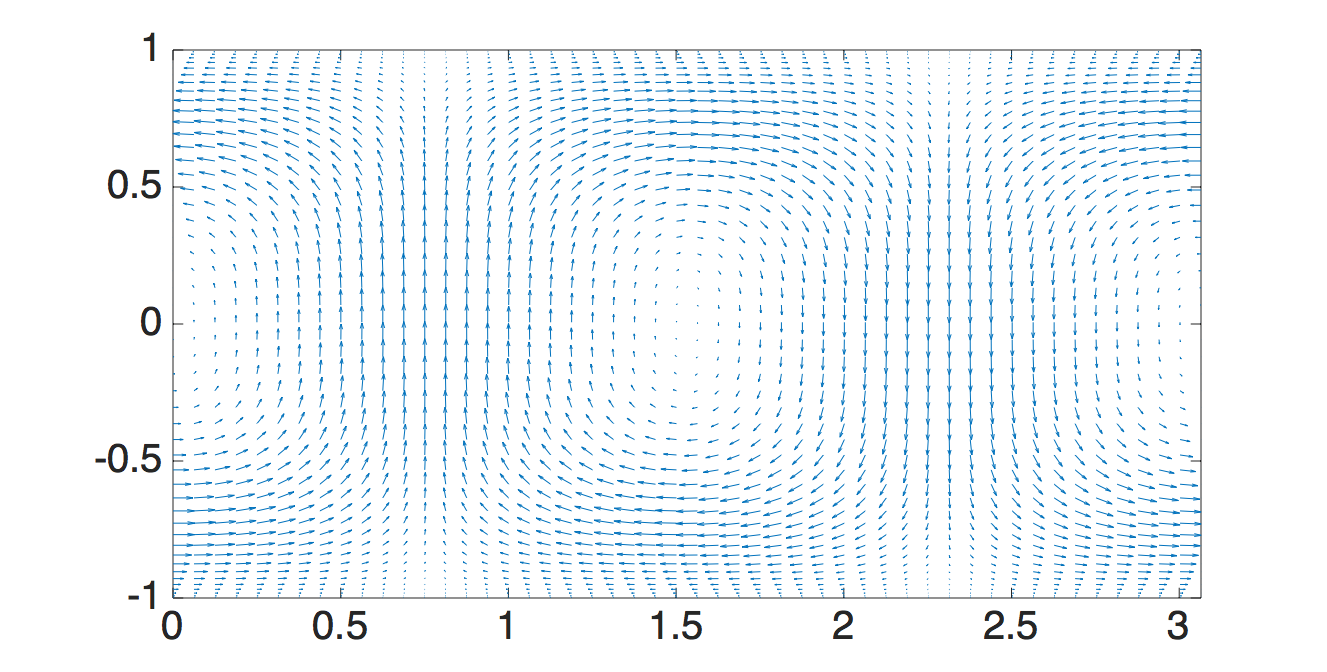 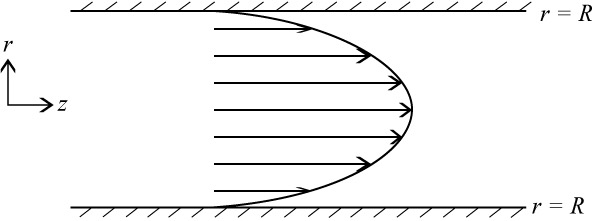 y
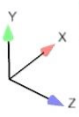 z
Low-speed streaks
High-speed streaks
Linear stability analysis: transition to turbulence in Poiseuille flow
Fully developed turbulence
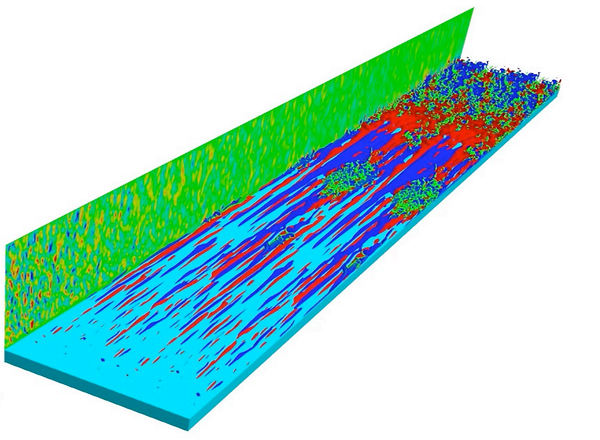 Turbulence spot
Streaks breakdown
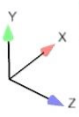 Streaks formation
The streaky structure in the transition to turbulence process can be predicted successfully by the non-modal linear stability analysis. This process is coined lift-up mechanism.
Linear stability analysis: transition to turbulence in Poiseuille flow
Fully developed turbulence
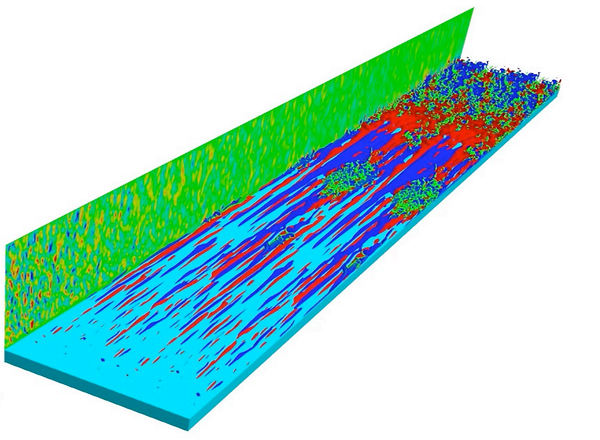 What’s the impact of EHD on 
the lift-up mechanism?
?
Turbulence spot
Streaks breakdown
E
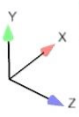 V
Streaks formation
The streaky structure in the transition to turbulence process can be predicted successfully by the non-modal linear stability analysis. This process is coined lift-up mechanism.
Linear stability analysis: Poiseuille-EHD flow
Effect of electric Rayleigh T 
（neutral stability curves in    -Re plane）
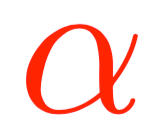 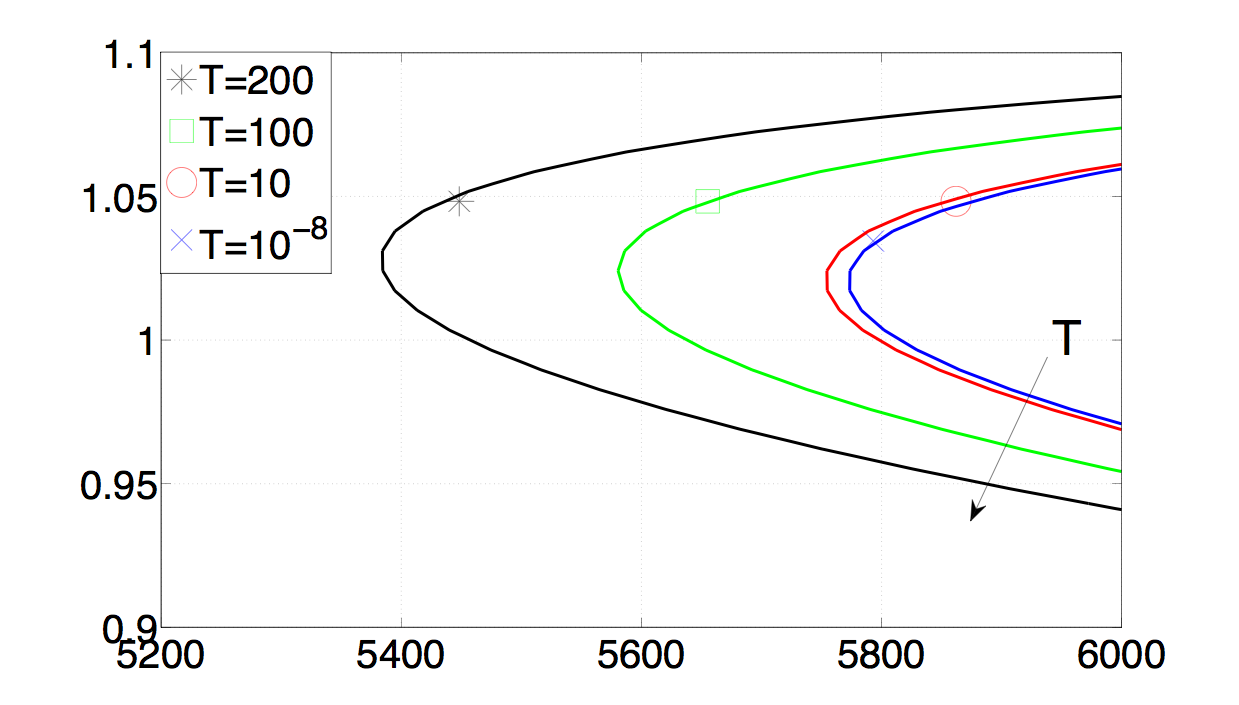 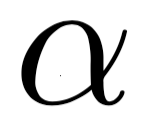 C=100, Fe=105,    =0
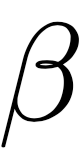 Rec=5772.22
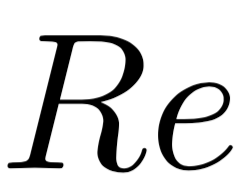 With increasing T, the Poiseuille-EHD flow destabilises.
Linear stability analysis: Poiseuille-EHD flow
Effect of electric Rayleigh T
（transient growth）
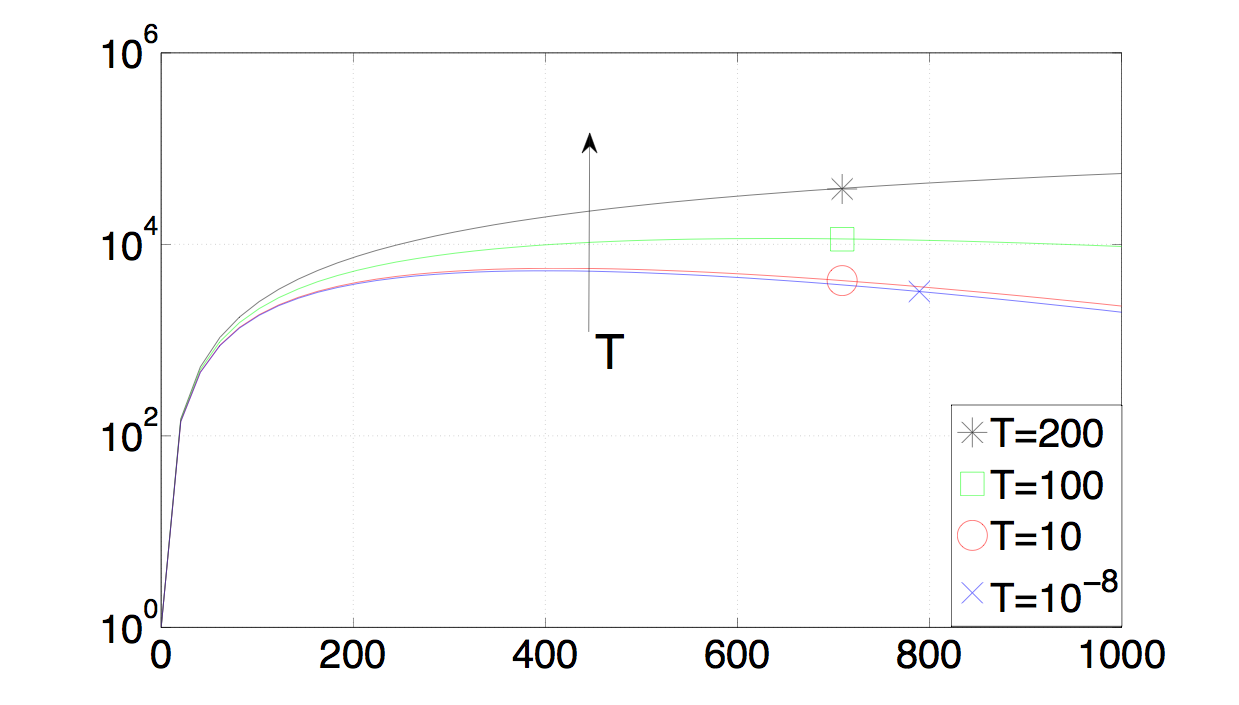 C=100, Fe=105, Re=5200,    =0,    =2
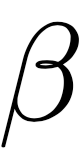 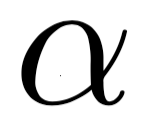 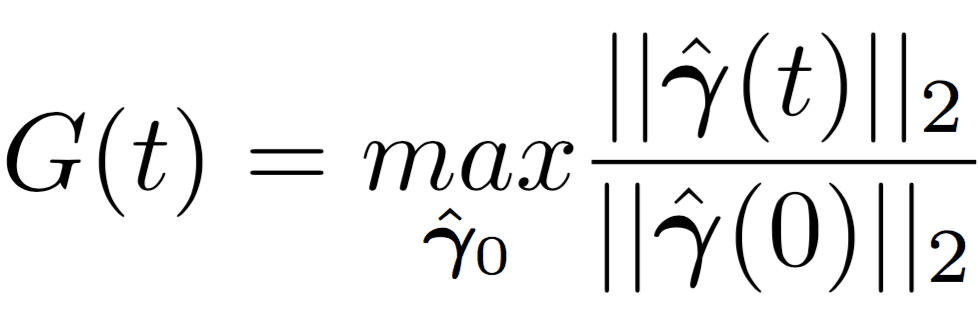 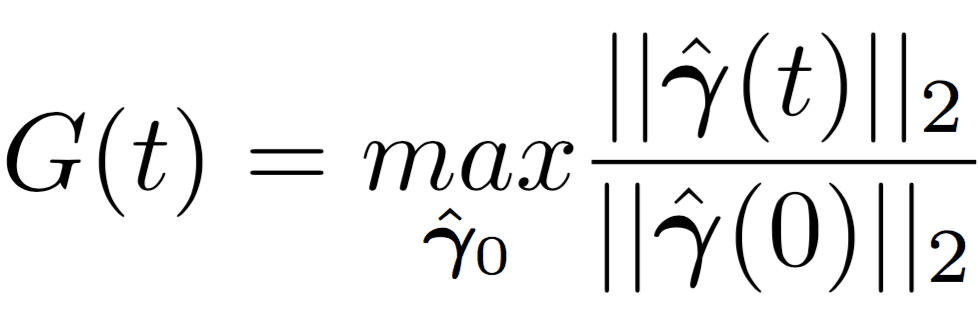 The transient growth is quite large due to the lift-up mechanism.
The electric field enhances its growth.
Spanwise wavenumber    =2.05
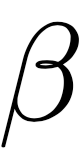 +
+
+
+
+
+
+
+
+
+
+
+
+
+
+
+
+
+
+
+
+
Linear stability analysis: enhanced lift-up mechanism
effect of the electric field on lift-up mechanism: streamwise rools
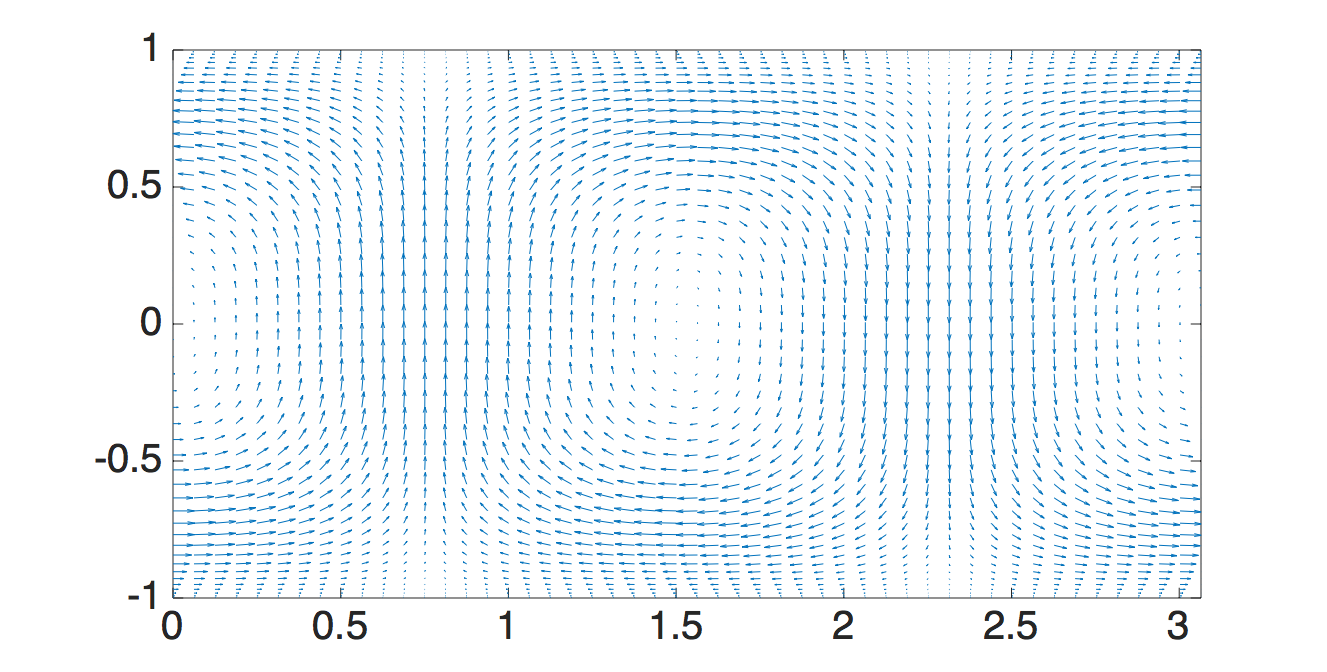 y
Poiseuille flow:
symmetric
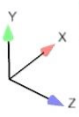 z
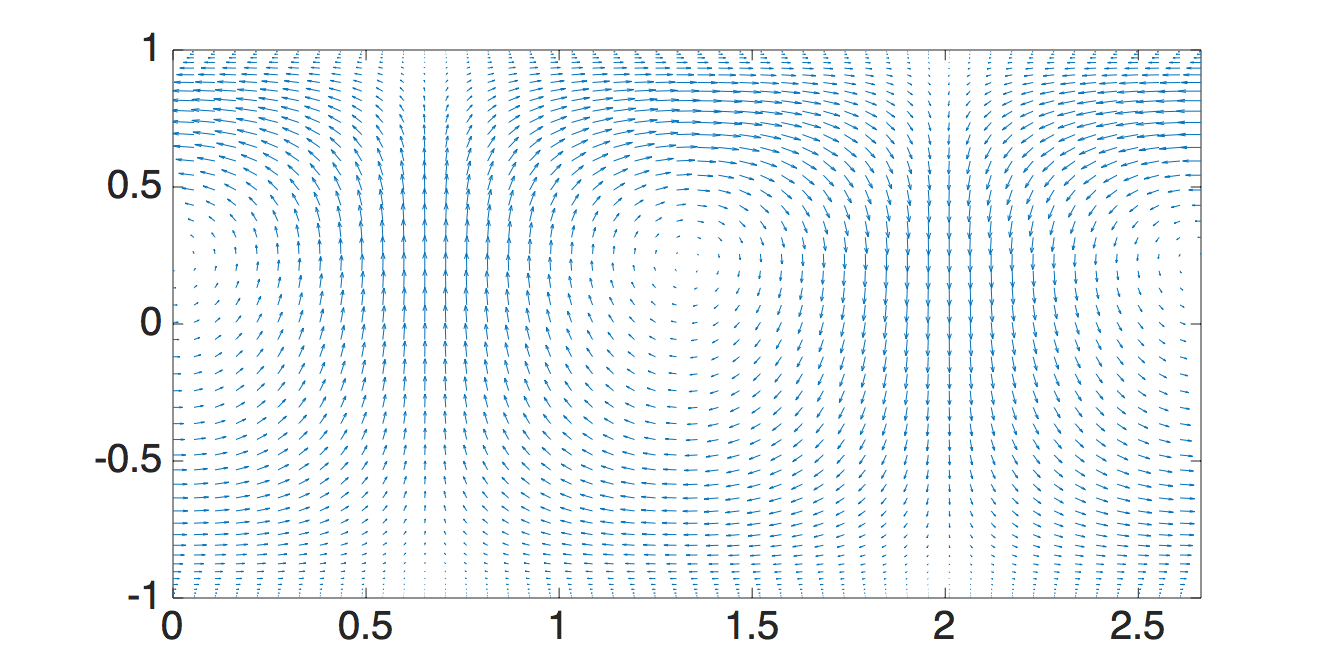 Poiseuille-EHD flow:
asymmetric due to 
the electric field
E
y
Optimal initial conditions:
Streamwise wavenumber    =0
Spanwise wavenumber    =2.36
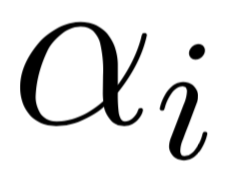 z
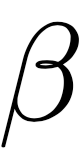 +
+
+
+
+
Linear stability analysis: enhanced lift-up mechanism
effect of the electric field on lift-up mechanism: streaks
When the electric field is imposed, due to the drift velocity…
Injector
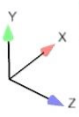 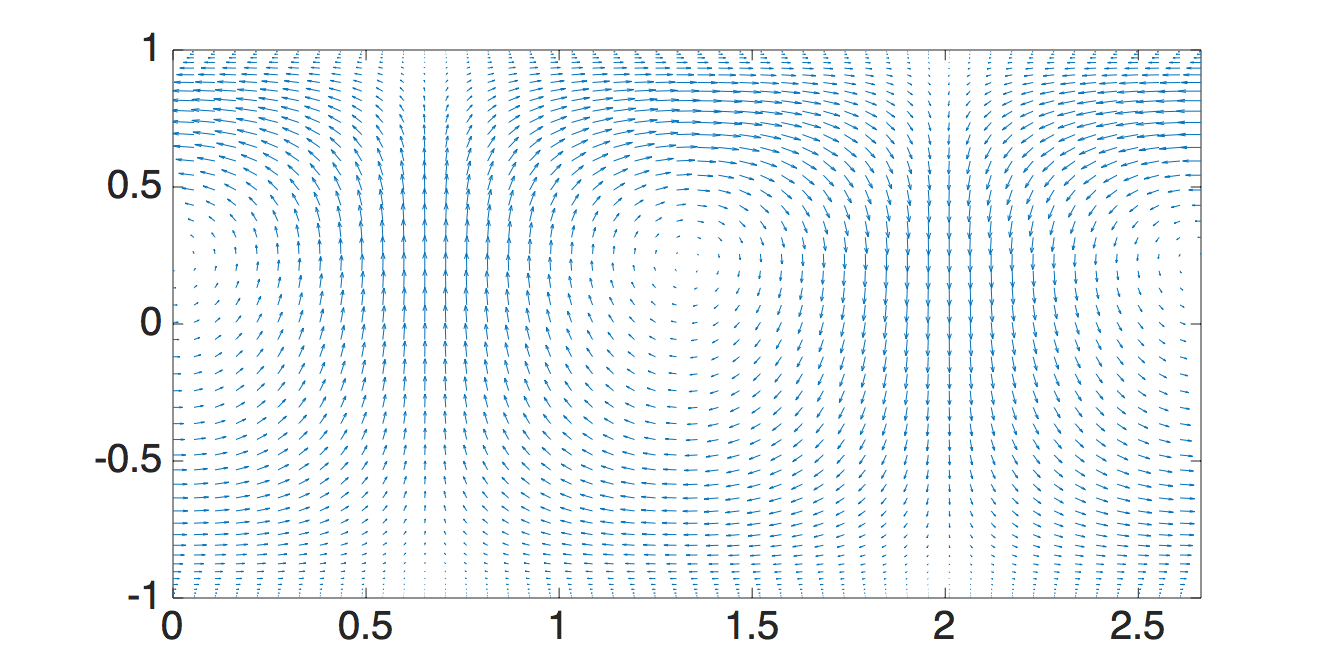 y
E
V
Collector
z
Lower low-speed streaks
Higher high-speed streaks
The electric field  makes it easier to form the streaky structures:
enhanced lift-up mechanism.
Conclusions
Linear stability analysis for hydrostatic EHD:
Stronger charge diffusion will make the EHD flow more unstable
The non-modal effect in hydrostatic EHD is generally small, so it probably cannot explain the discrepancy between the theoretical Tc and the experimentally-determined Tc.
Linear stability analysis for Poiseuille-EHD:
The lift-up mechanism, which is a powerful energy growth route in Poiseuille flow, is enhanced by the electric field in the Poiseuille-EHD flow.
Weakly nonlinear stability analysis of
hydrostatic EHD flow
Hydrostatic EHD flow
Linear stability 
analysis (3D)
Poiseuille-EHD flow
Hydrostatic EHD flow
Weakly nonlinear 
stability analysis (2D)
Poiseuille-EHD flow
Weakly nonlinear stability analysis: hydrostatic EHD flow
Effect of mobility ratio M
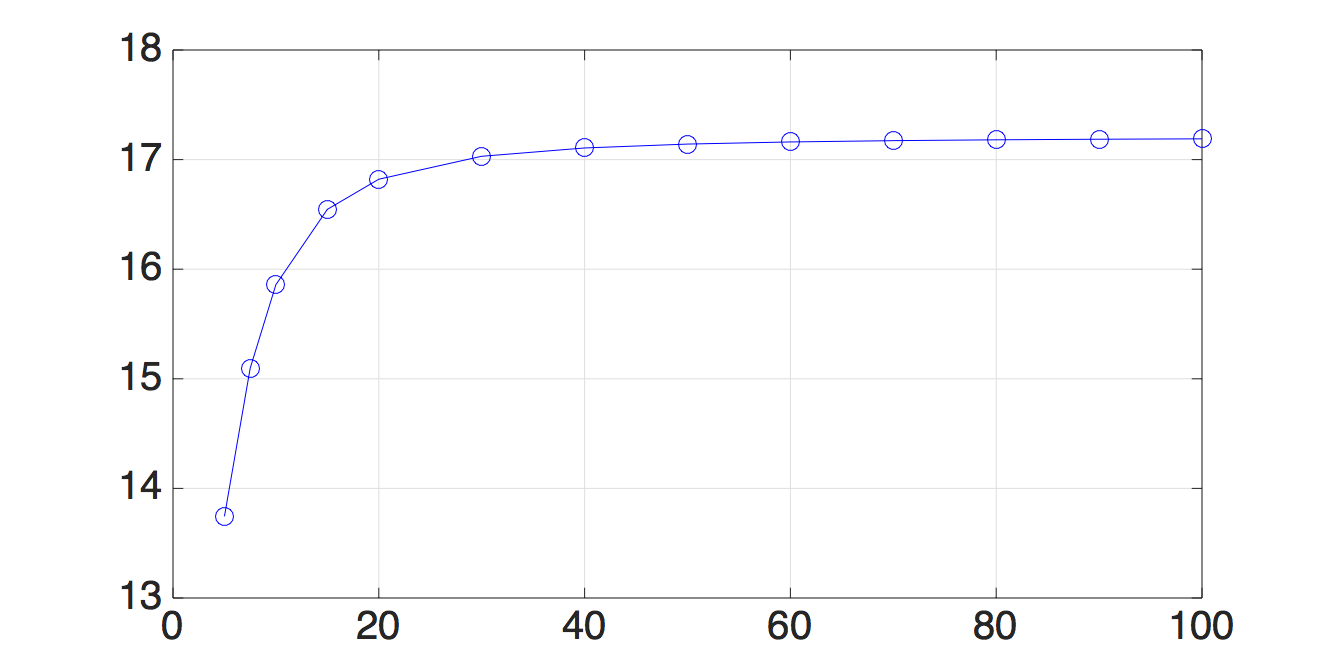 C=50, Fe=103, at the critical condition
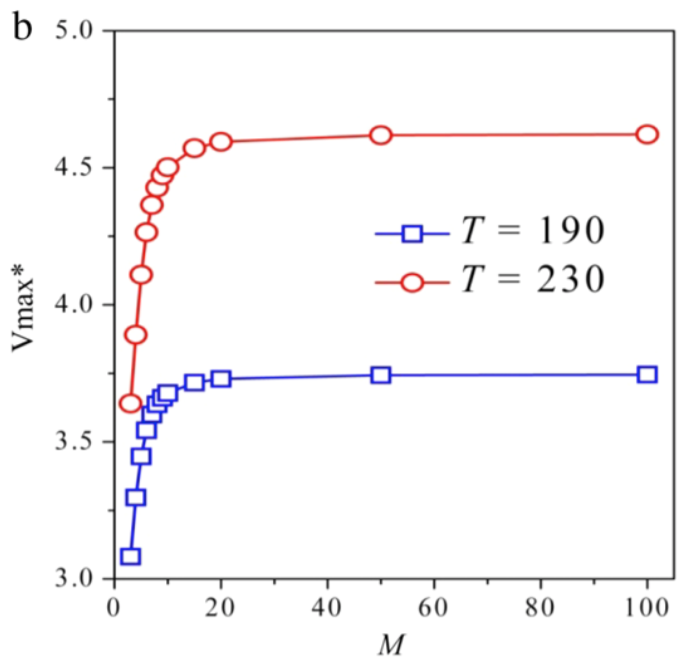 DNS
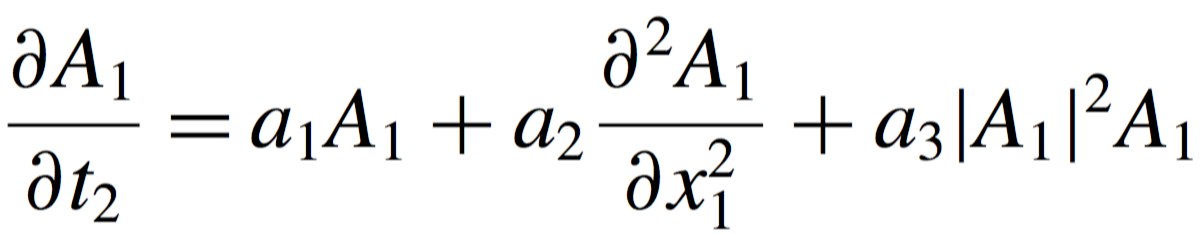 Wu et al. (2015)
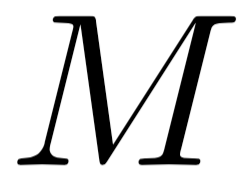 The higher M, the stronger destabilizing effect of nonlinearity (higher positive a3).
Weakly nonlinear stability analysis: hydrostatic EHD flow
Effect of charge diffusion 
1/Fe
In previous prediction of Tf  
No charge diffusion
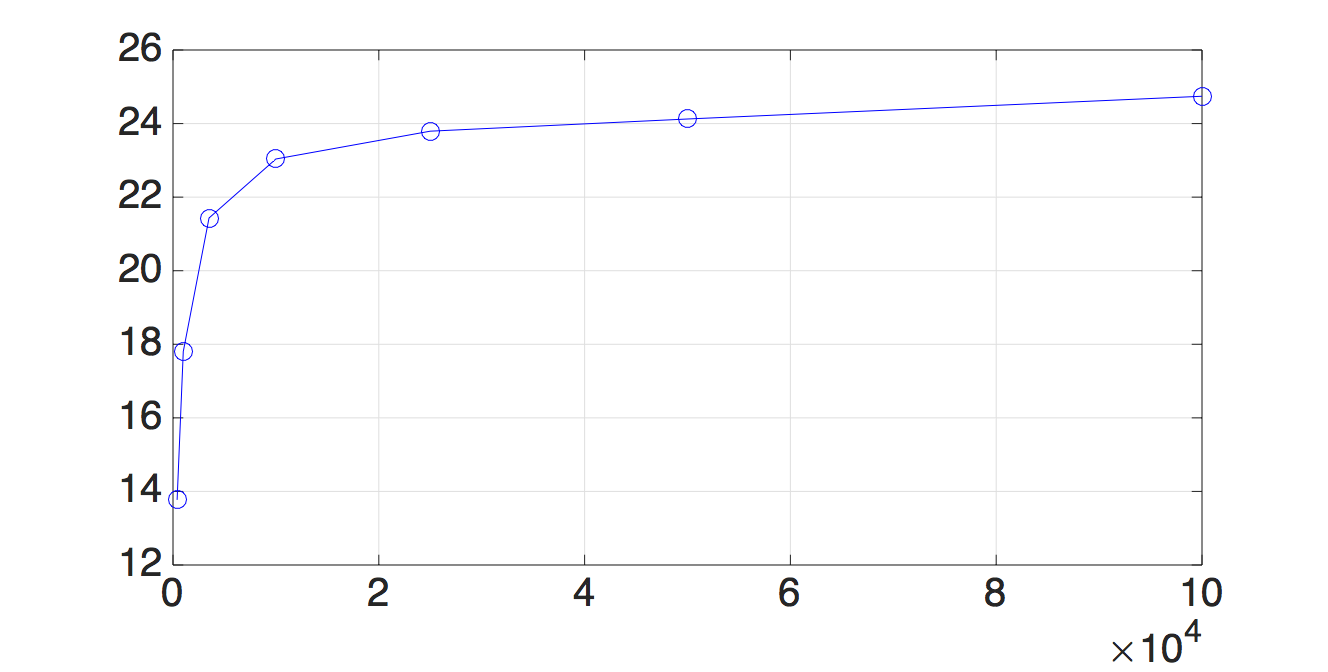 The critical finite-amplitude Tf
Actual charge diffusion 
(103<1/Fe<104)
destabilizing less!
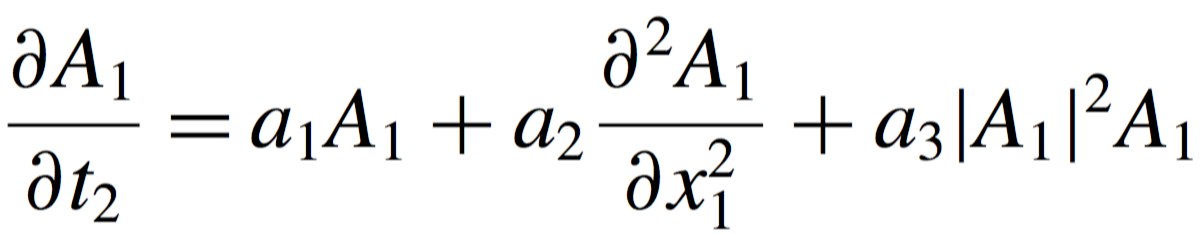 Tf with charge diffusion > Tf without charge diffusion
C=12.5, M=100, at the critical condition
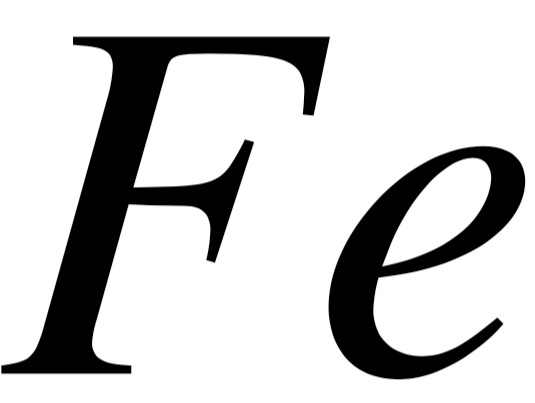 The weaker the charge diffusion, the stronger the destabilizing effect of nonlinearity (higher positive a3).
Conclusions
Linear stability analysis for hydrostatic EHD:
Stronger charge diffusion will make the EHD flow more unstable
The non-modal effect in hydrostatic EHD is generally small, so it probably cannot explain the discrepancy between the theoretical Tc and the experimentally-determined Tc.
Linear stability analysis for Poiseuille-EHD:
The lift-up mechanism, which is a powerful energy growth route in Poiseuille flow, is enhanced by the electric field in the Poiseuille-EHD flow.
Weakly nonlinear stability analysis for hydrostatic EHD:
In the weakly nonlinear phase, the stronger charge diffusion will less destabilize the flow, but the higher mobility ratio will more destabilize the flow.
The actual Tf should be higher than the values predicted in the previous works without taking into account the charge diffusion effect (which destabilizes less).
Castellanos et al. (1989)
Weakly nonlinear stability analysis of
Poiseuille-EHD flow
Hydrostatic EHD flow
Linear stability 
analysis (3D)
Poiseuille-EHD flow
Hydrostatic EHD flow
Weakly nonlinear 
stability analysis (2D)
Poiseuille-EHD flow
Weakly nonlinear stability analysis: Poiseuille-EHD flow
Effect of electric Rayleigh T
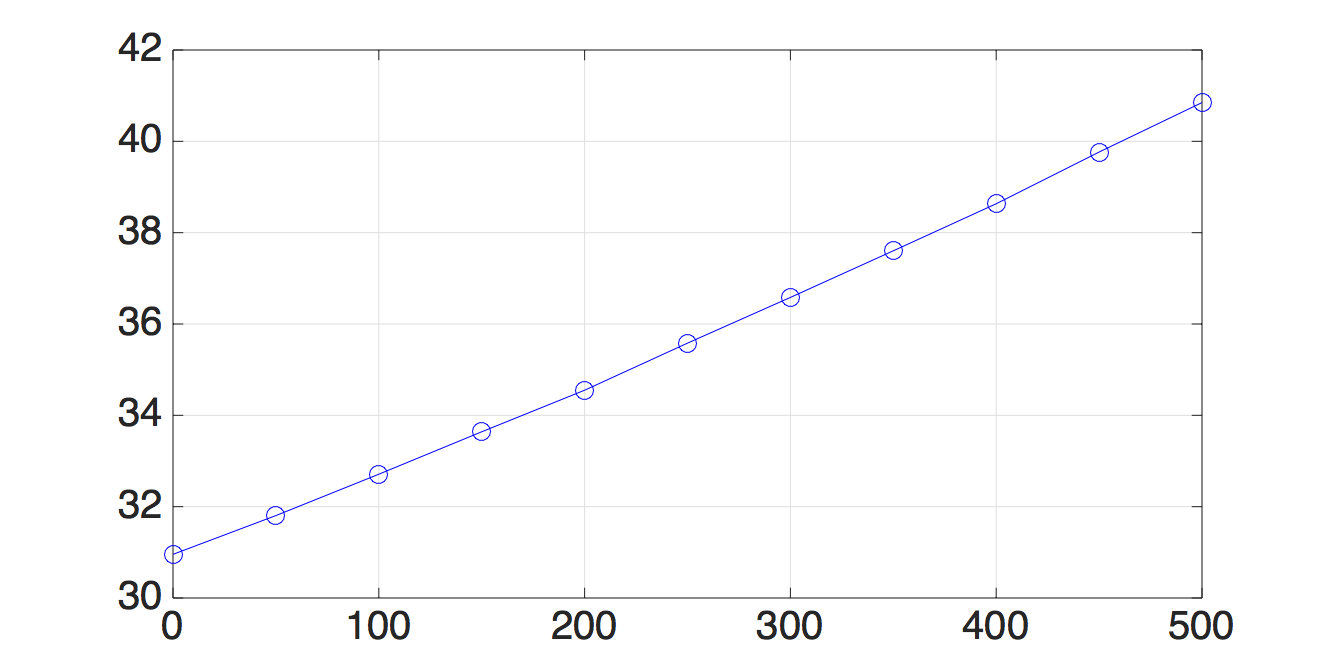 C=50, Fe=103, at the critical condition
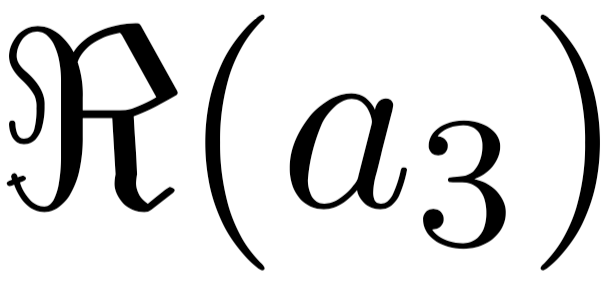 =30.96
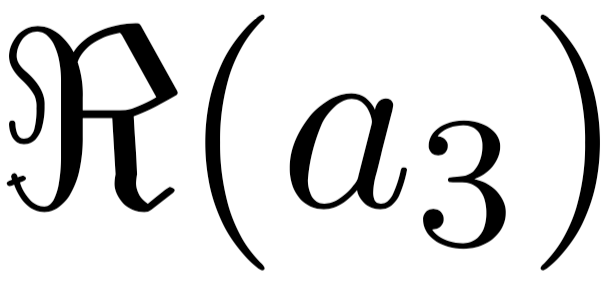 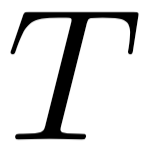 The higher the T, the stronger the weakly nonlinear effect destabilizing the flow, i.e., the Poiseuille-EHD flow is more subcritical than the conventional Poiseuille flow.
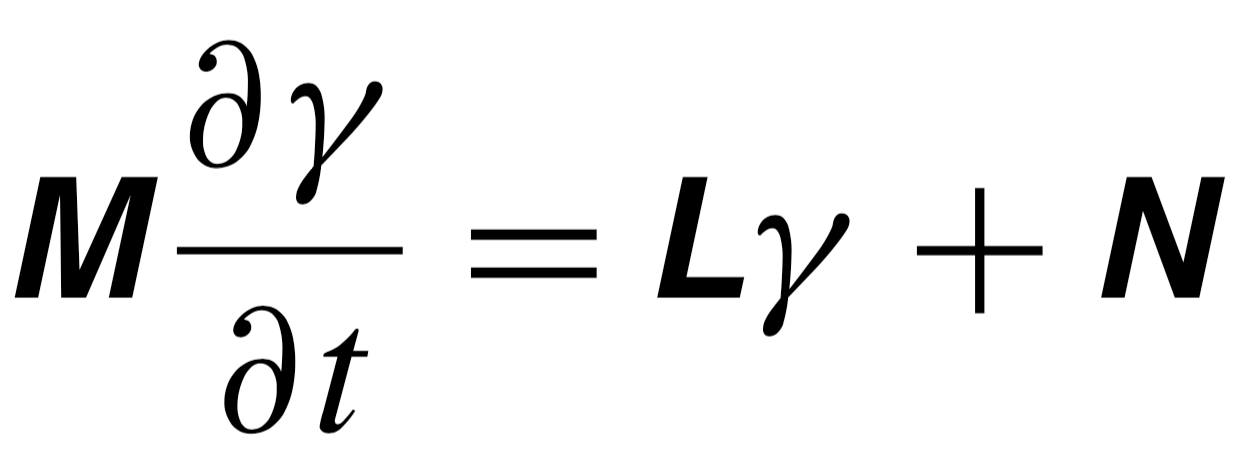 Weakly nonlinear stability analysis: Poiseuille-EHD flow
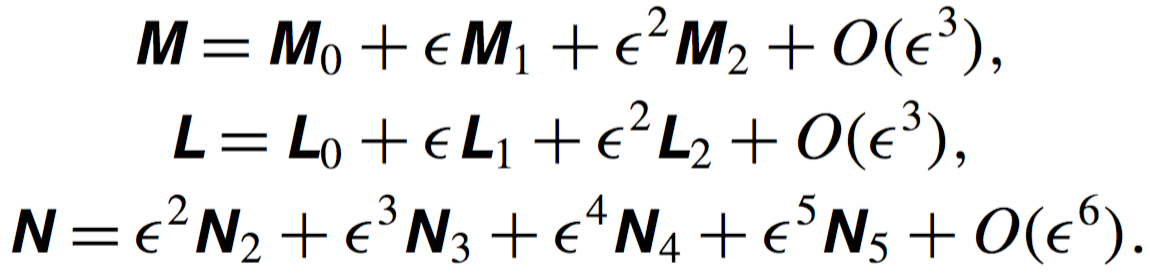 Which part of the nonlinearity destabilizing the flow?
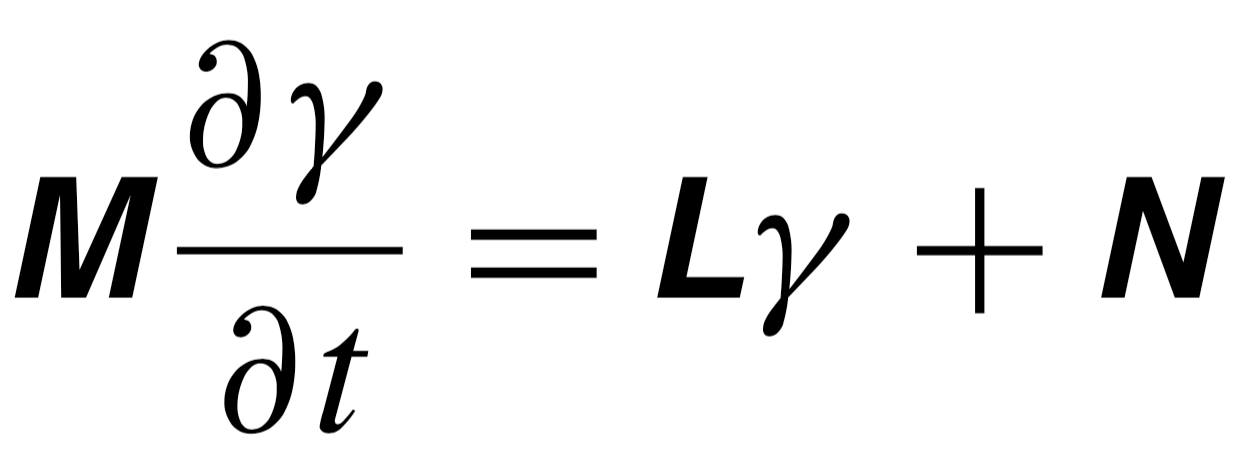 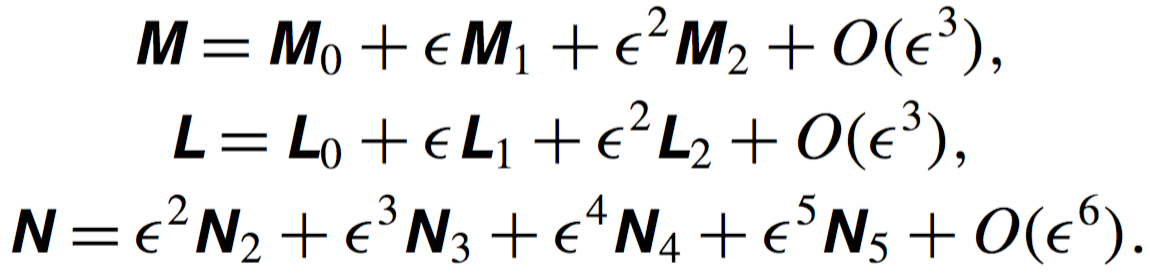 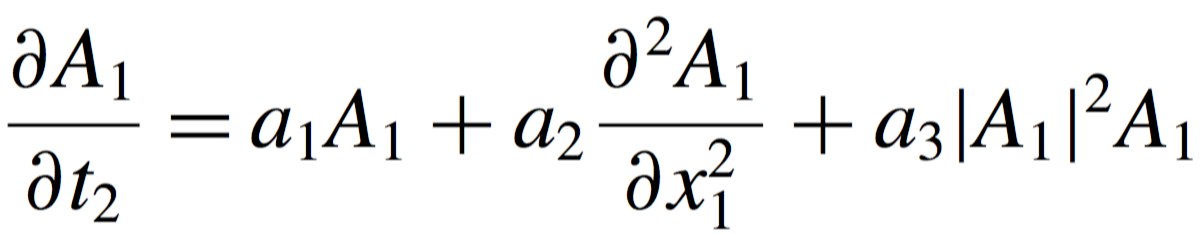 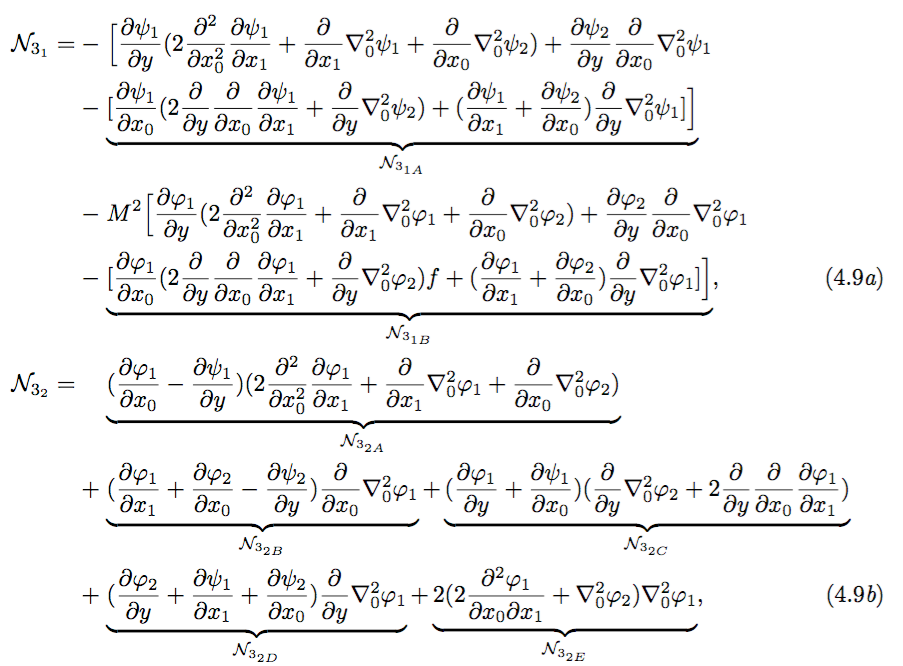 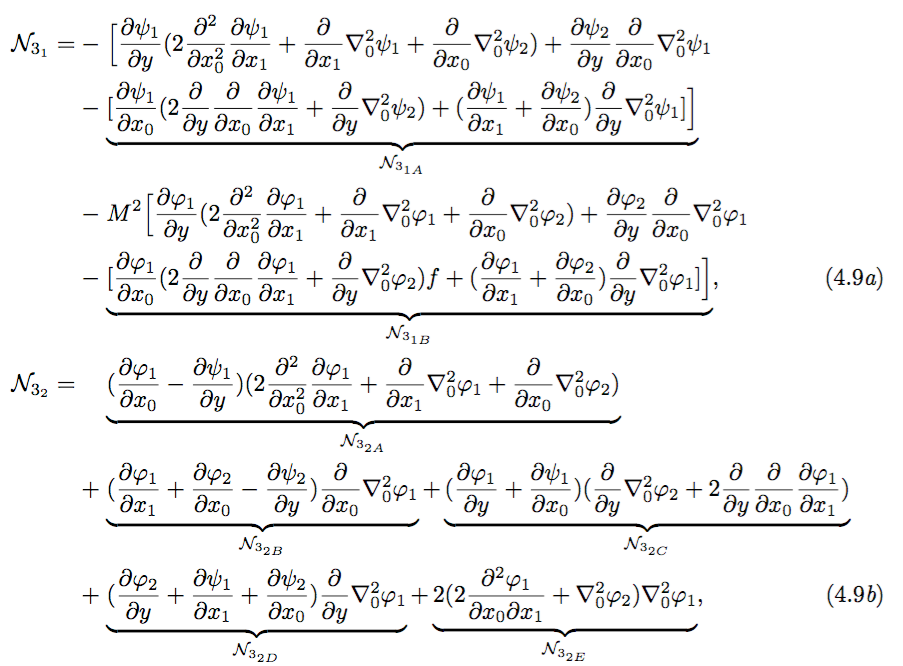 Weakly nonlinear stability analysis: Poiseuille-EHD flow
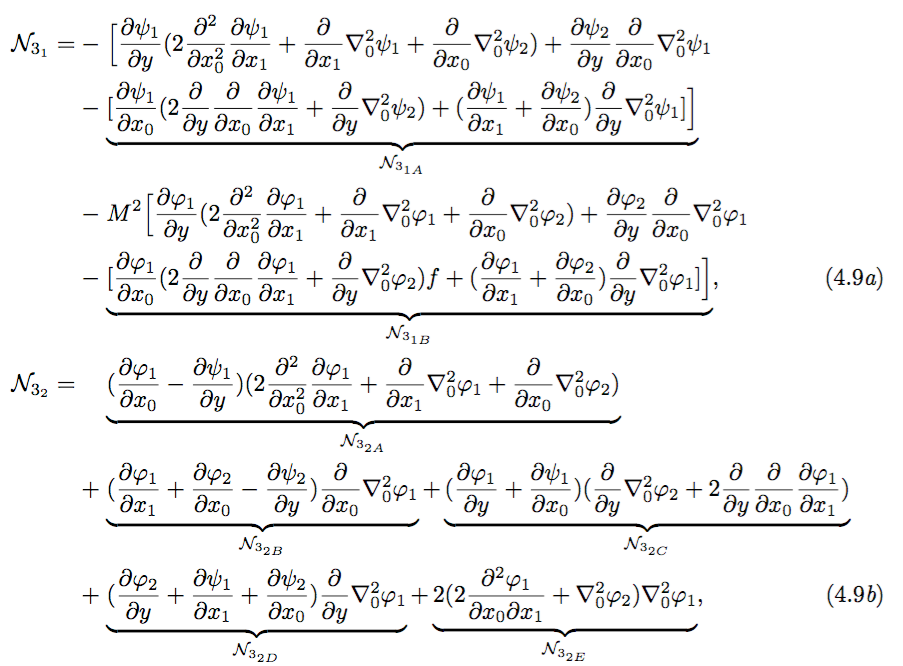 Third-order nonlinear terms in the governing equation for the streamfunction
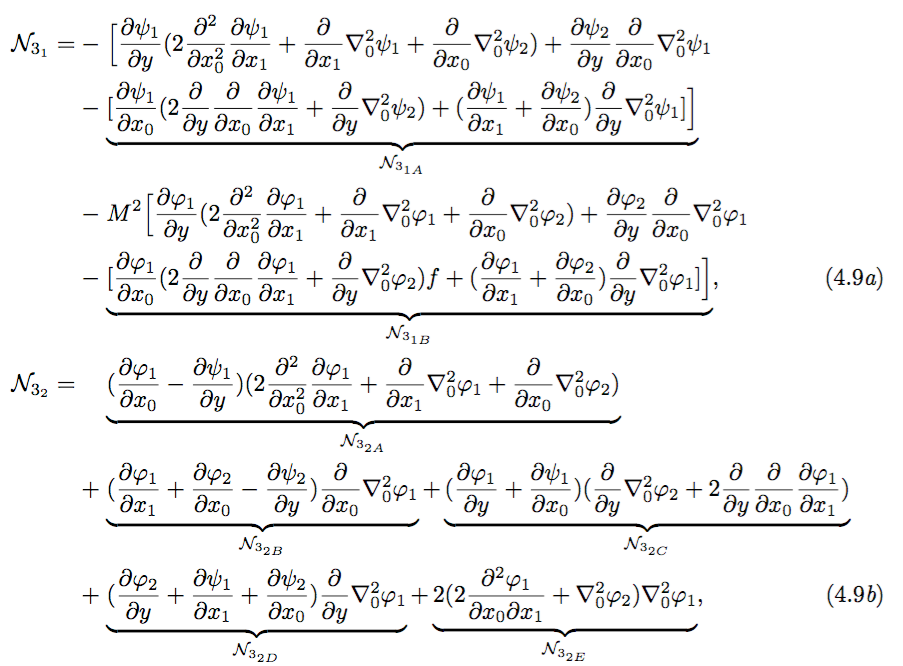 Third-order nonlinear terms in the governing equation for the electric potential
Weakly nonlinear stability analysis: Poiseuille-EHD flow
C=50, Fe=103, at the critical condition
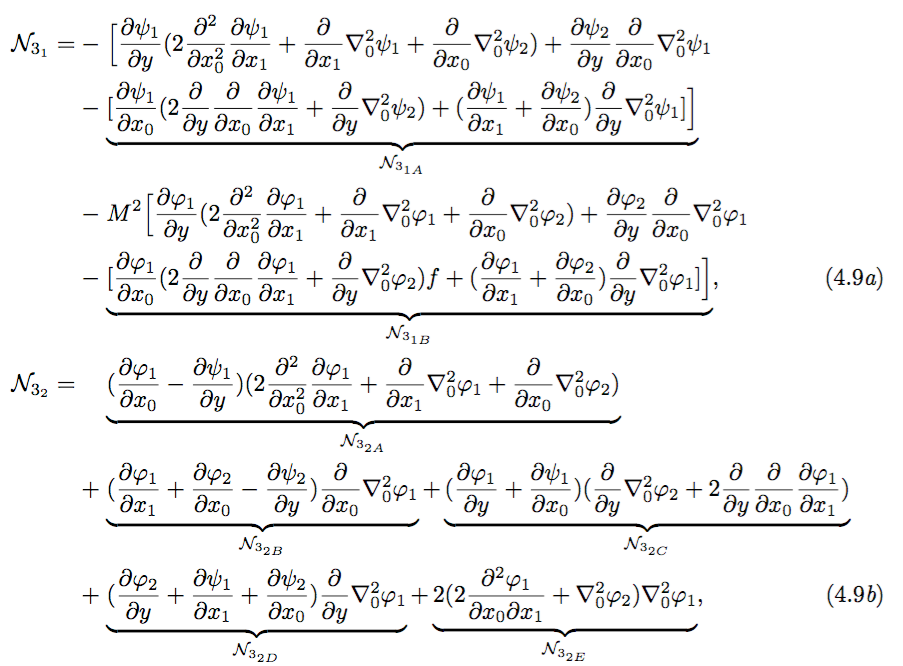 Poiseuille flow
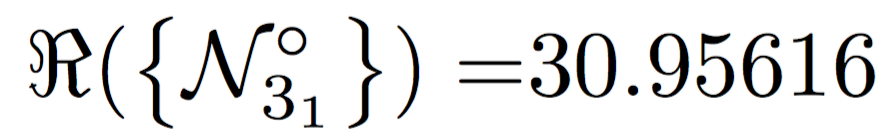 Third-order nonlinear terms in the governing equation for the streamfunction
Poiseuille-EHD flow
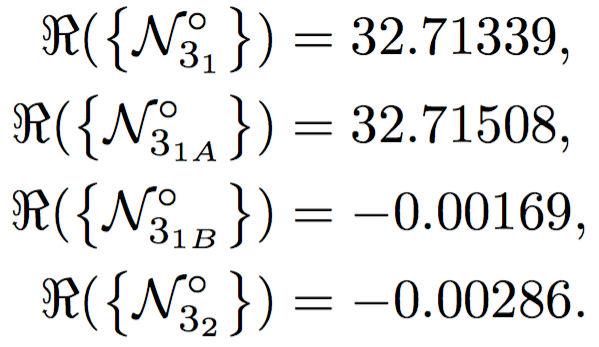 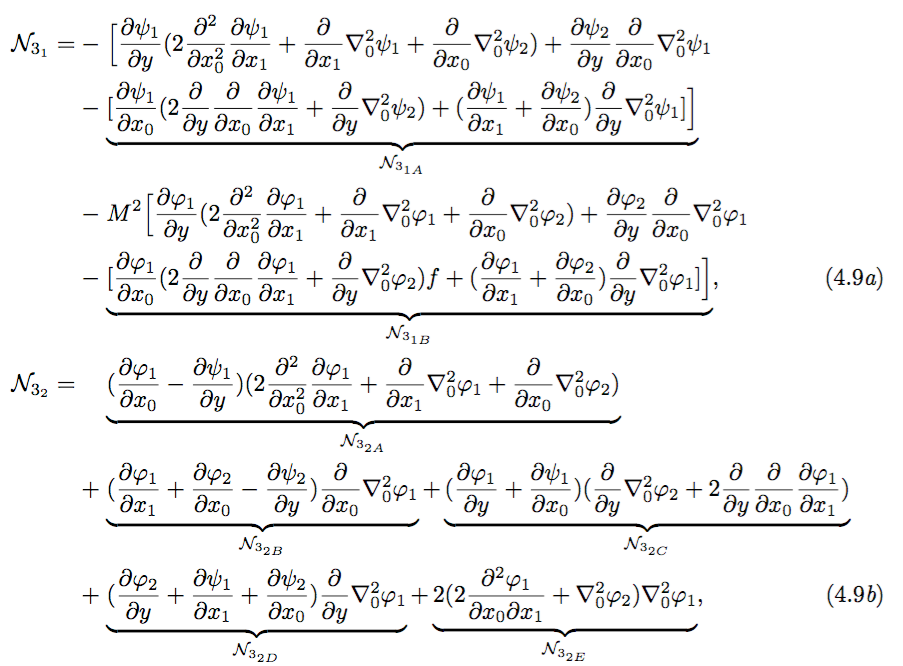 Third-order nonlinear terms in the governing equation for the electric potential
Poiseuille flow
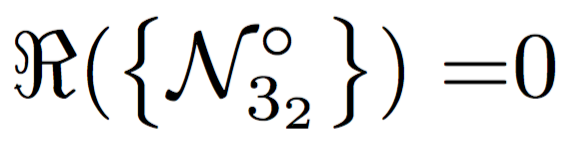 Poiseuille-EHD flow
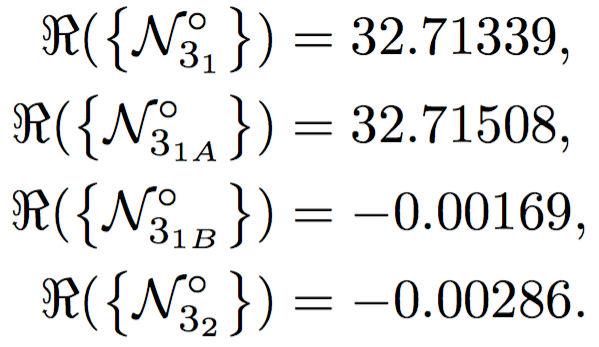 The enhanced subcriticality of Poiseuille-EHD flow results from the modified hydrodynamic part (streamfunction), rather than directly from the electric potential.
Conclusions
Linear stability analysis for hydrostatic EHD:
Stronger charge diffusion will make the EHD flow more unstable
The non-modal effect in hydrostatic EHD is generally small, so it probably cannot explain the discrepancy between the theoretical Tc and the experimentally-determined Tc.
Linear stability analysis for Poiseuille-EHD:
The lift-up mechanism, which is a powerful energy growth route in Poiseuille flow, is enhanced by the electric field in the Poiseuille-EHD flow.
Weakly nonlinear stability analysis for hydrostatic EHD:
In the weakly nonlinear phase, the stronger charge diffusion will less destabilize the flow, but the higher mobility ratio will more destabilize the flow.
The actual Tf should be higher than the values predicted in the previous works without taking into account the charge diffusion effect (which destabilizes less).
Castellanos et al. (1989)
Weakly nonlinear stability analysis for Poiseuille-EHD:
The Poiseuille-EHD flow becomes more subcritical than the conventional Poiseuille flow,
and the enhanced subcriticality comes from the modified streamfunction, rather than directly from the electric effect. So we can infer that it is important to calculate correctly the hydrodynamic field.
Traoré & Wu (2013)
Conclusions
Linear stability analysis for hydrostatic EHD:
Stronger charge diffusion will make the EHD flow more unstable
The non-modal effect in hydrostatic EHD is generally small, so it probably cannot explain the discrepancy between the theoretical Tc and the experimentally-determined Tc.
Linear stability analysis for Poiseuille-EHD:
The lift-up mechanism, which is a powerful energy growth route in Poiseuille flow, is enhanced by the electric field in the Poiseuille-EHD flow.
Weakly nonlinear stability analysis for hydrostatic EHD:
In the weakly nonlinear phase, the stronger charge diffusion will less destabilize the flow, but the higher mobility ratio will more destabilize the flow.
The actual Tf should be higher than the values predicted in the previous works without taking into account the charge diffusion effect (which destabilizes less).
Castellanos et al. (1989)
Weakly nonlinear stability analysis for Poiseuille-EHD:
The Poiseuille-EHD flow becomes more subcritical than the conventional Poiseuille flow,
and the enhanced subcriticality comes from the modified streamfunction, rather than directly from the electric effect. So we can infer that it is important to calculate correctly the hydrodynamic field.
Traoré & Wu (2013)
These works have been published recently in
M. Zhang, F. Martinelli, J. Wu, P. J. Schmid and M. Quadrio. Modal and nonmodal stability analysis of electrohydrodynamic flow with and without cross-flow. Journal of Fluid Mechanics, 770, 319-349, 2015 
	M. Zhang, Weakly nonlinear stability analysis of subcritical electrohydrodynamic flow subject to strong unipolar injection. Journal of Fluid Mechanics, 792, 328–363, 2016
Perspectives
Perspectives on the future works of the stability analysis of EHD flow

Transition to turbulence in hydrostatic EHD flow.

The pattern formation of hydrostatic EHD flow.

Convective/absolute instability in the Poiseuille-EHD system.

How does the electric field affect the turbulence in Poiseuille flow? The auto-generation cycles. Drag reduction by EHD.
Schmid & Henningson (2001)
Drazin & Reid (2004)
Atten & Lacroix(1979) for infinite M
Carrière & Monkewitz (1999) for Poiseuille-RBC
Soldati & Banerjee (1998)
Hamilton et al. (1995)
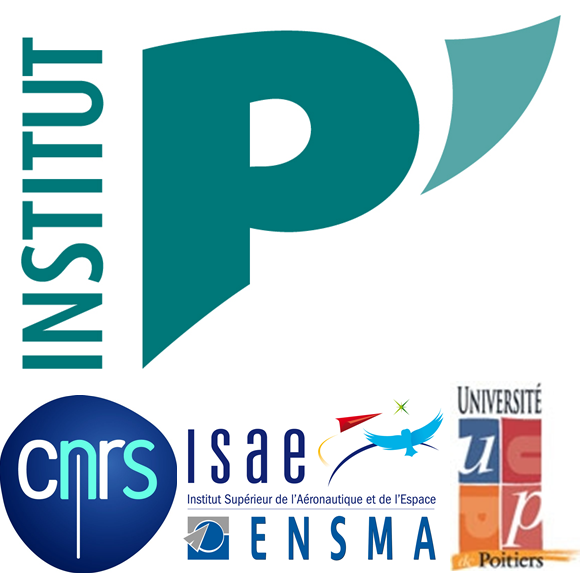 Thank you for your attention!